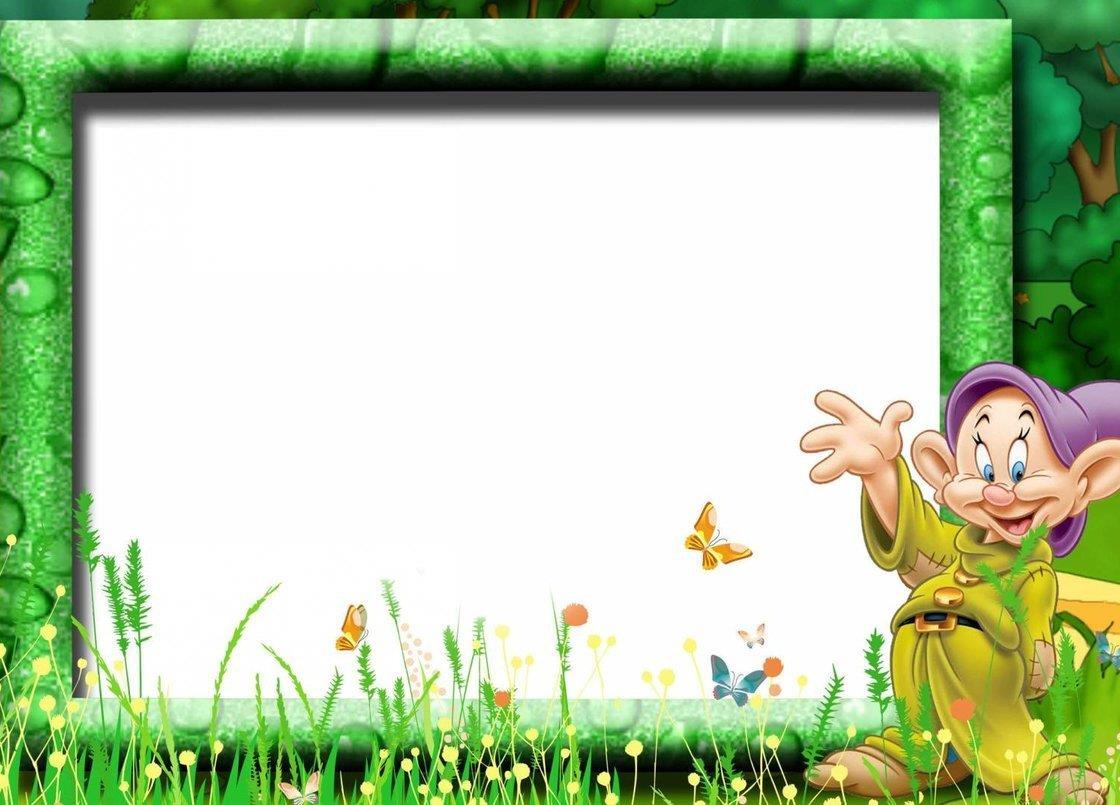 МБДОУ ДС «Чебурашка» г. Волгодонска
средняя группа №5 «Гномики»
«Хорошо у нас в саду»
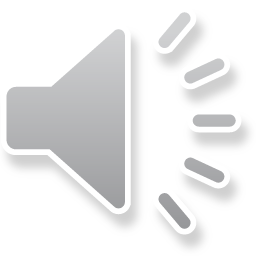 Воспитатели: Нагибина Н.В.
                              Задёра Н.Н.
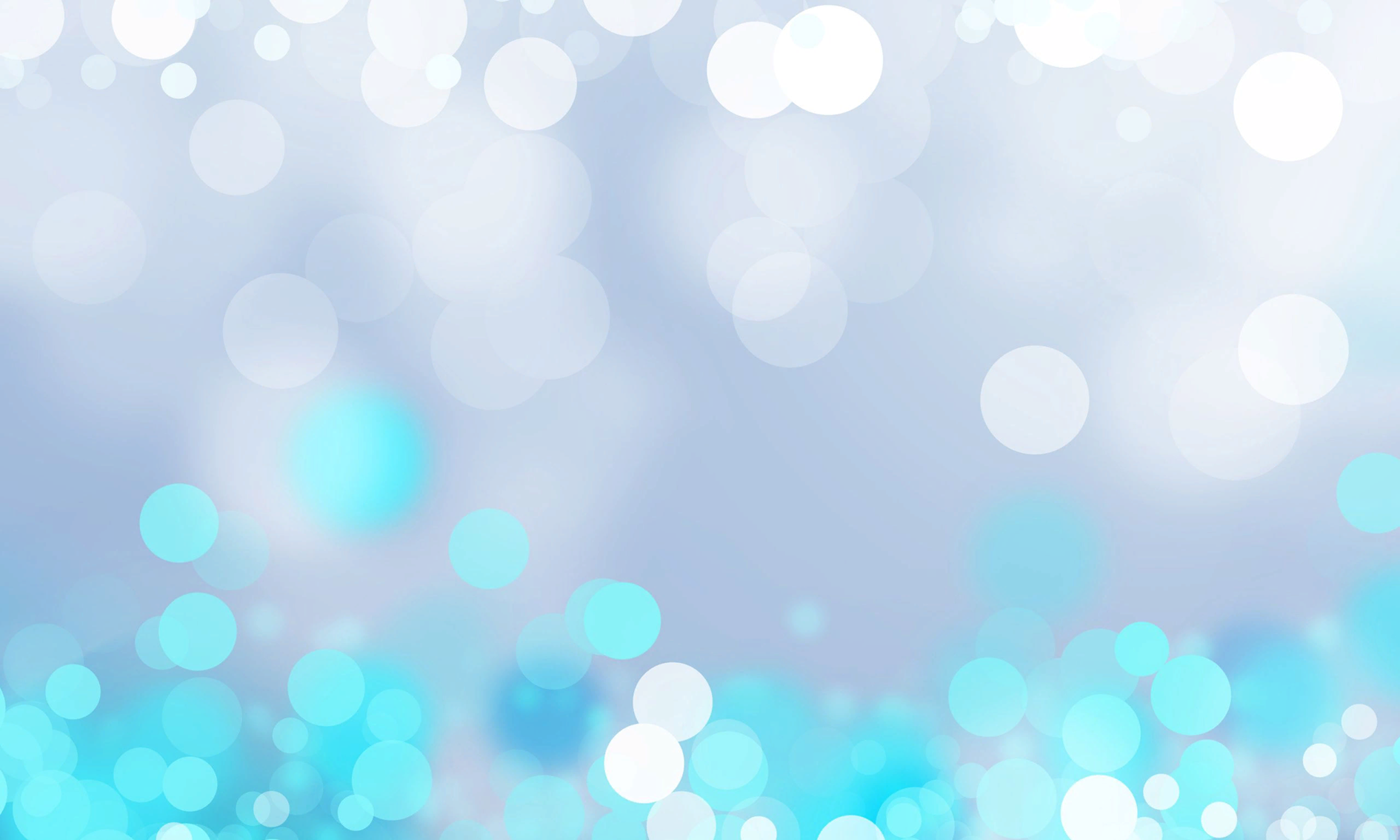 Средняя группа № 5 «Гномики»
Количество воспитанников: 22 дошкольника,
из них 11 бравых казачат и 11 задорных казачек
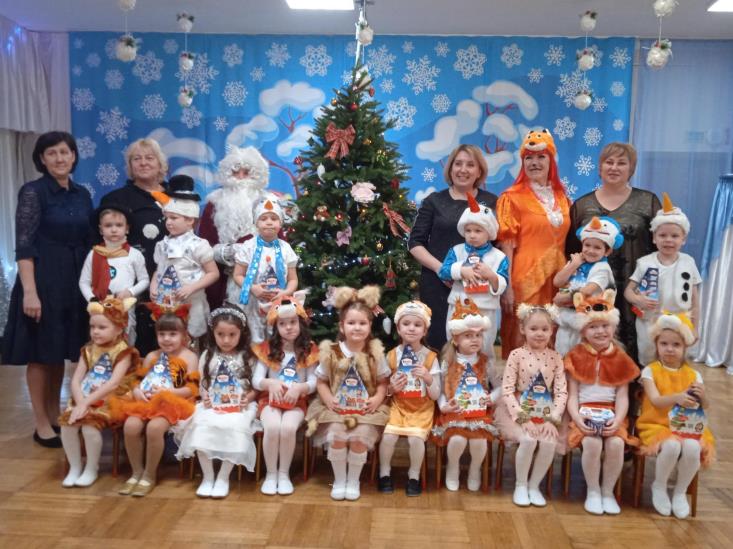 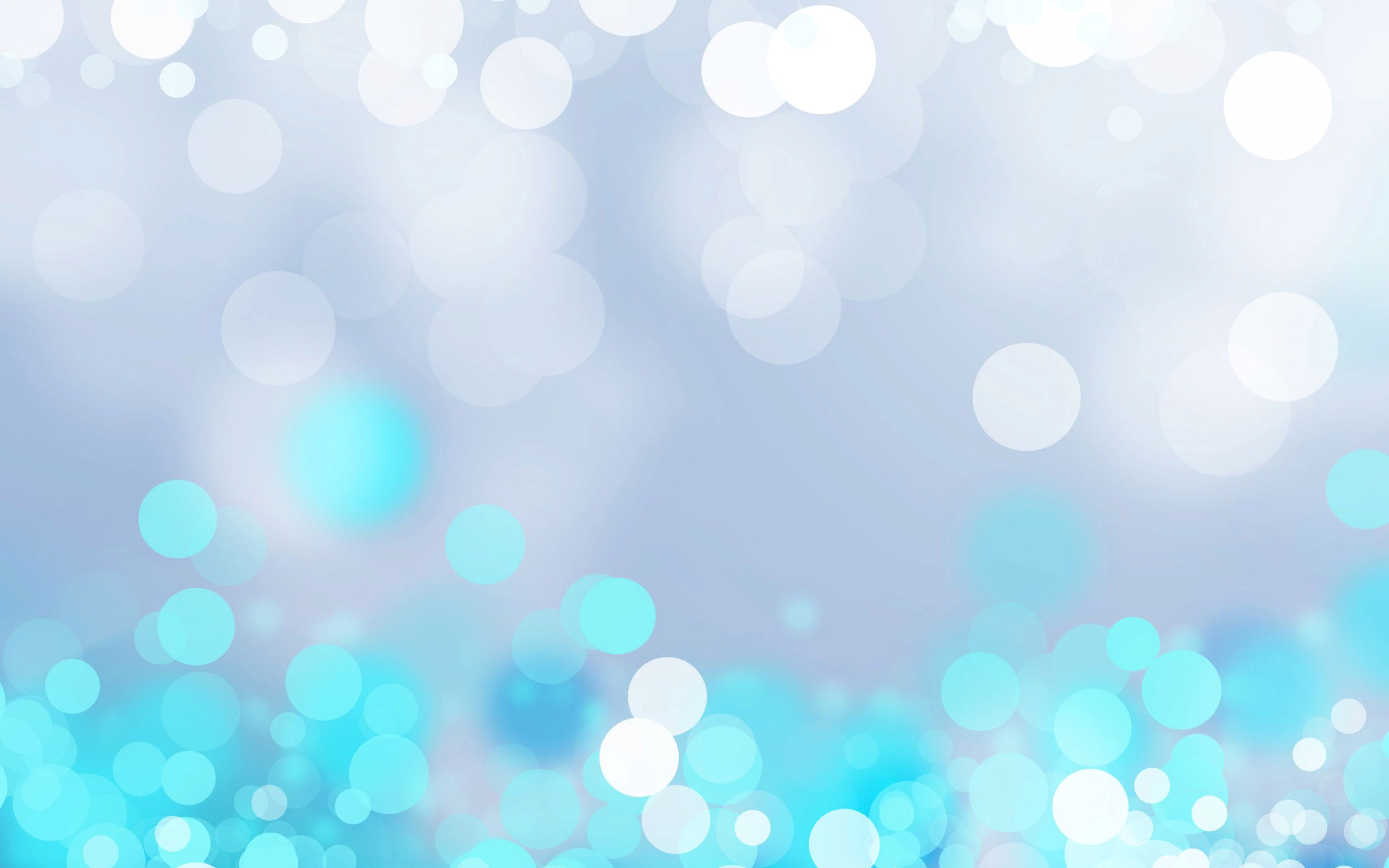 Цели программы:
 Создание каждому ребенку в детском саду возможность для развития способностей, широкого взаимодействия с миром, активного практикования в разных видах деятельности, творческой самореализации. Программа направлена на развитие самостоятельности, познавательной и коммуникативной активности, социальной уверенности и ценностных ориентаций, определяющих поведение, деятельность и отношение ребенка к миру.
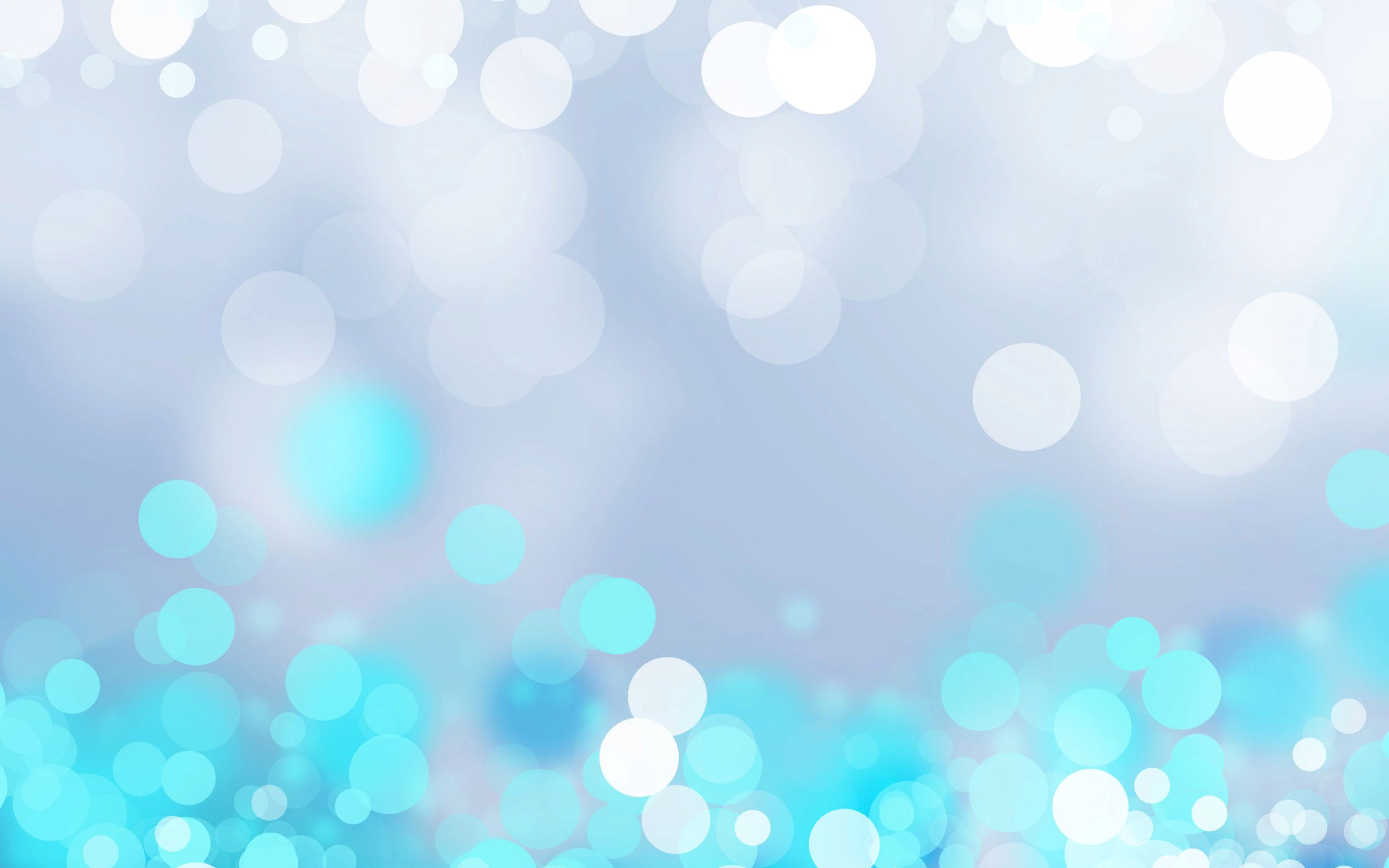 Учебный план реализации основной образовательной программы дошкольного образования МБДОУ ДС «Чебурашка» г. Волгодонска в средней группе № 5
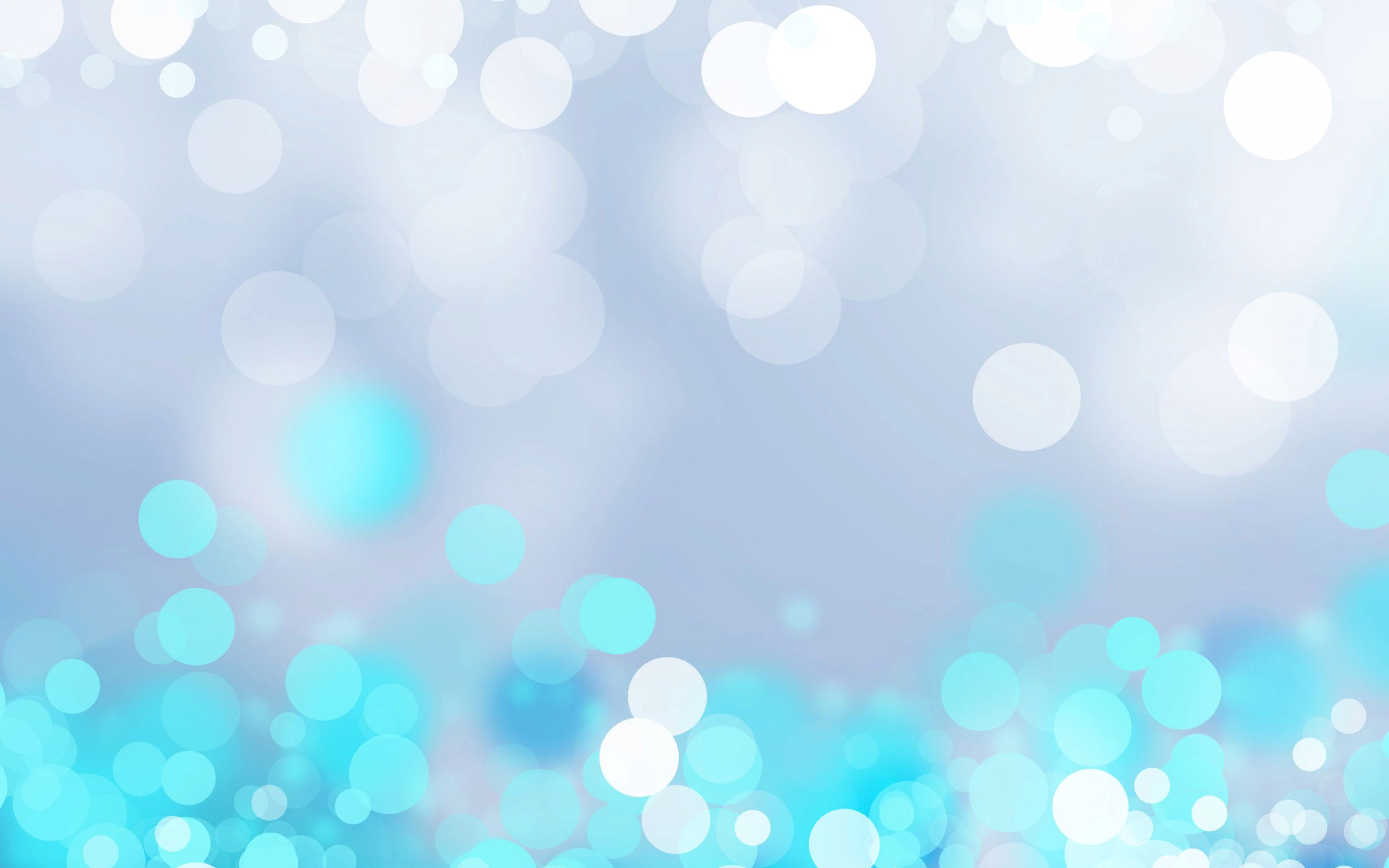 С детьми средней группы с сентября по май проводится 11 занятий в неделю длительностью 20 минут. Количество занятий в учебном плане соответствует Санитарно-эпидемиологическим правилам и нормам (СанПин 2.4.3648-20).
        Занятия с детьми проводятся согласно тематическому планированию образовательной деятельности (Тематические недели). 
        Основная задача Тематической Недели — это систематизация, углубление, обобщение знаний детей по определенной теме. Тема недели позволяет объединить все виды детской деятельности, сделать их интересными, максимально полезными для детей.
        В летний период учебные занятия не проводятся. Рекомендуется проводить спортивные и подвижные игры, спортивные праздники, экскурсии и другое, а также увеличить продолжительность прогулок.
День знаний
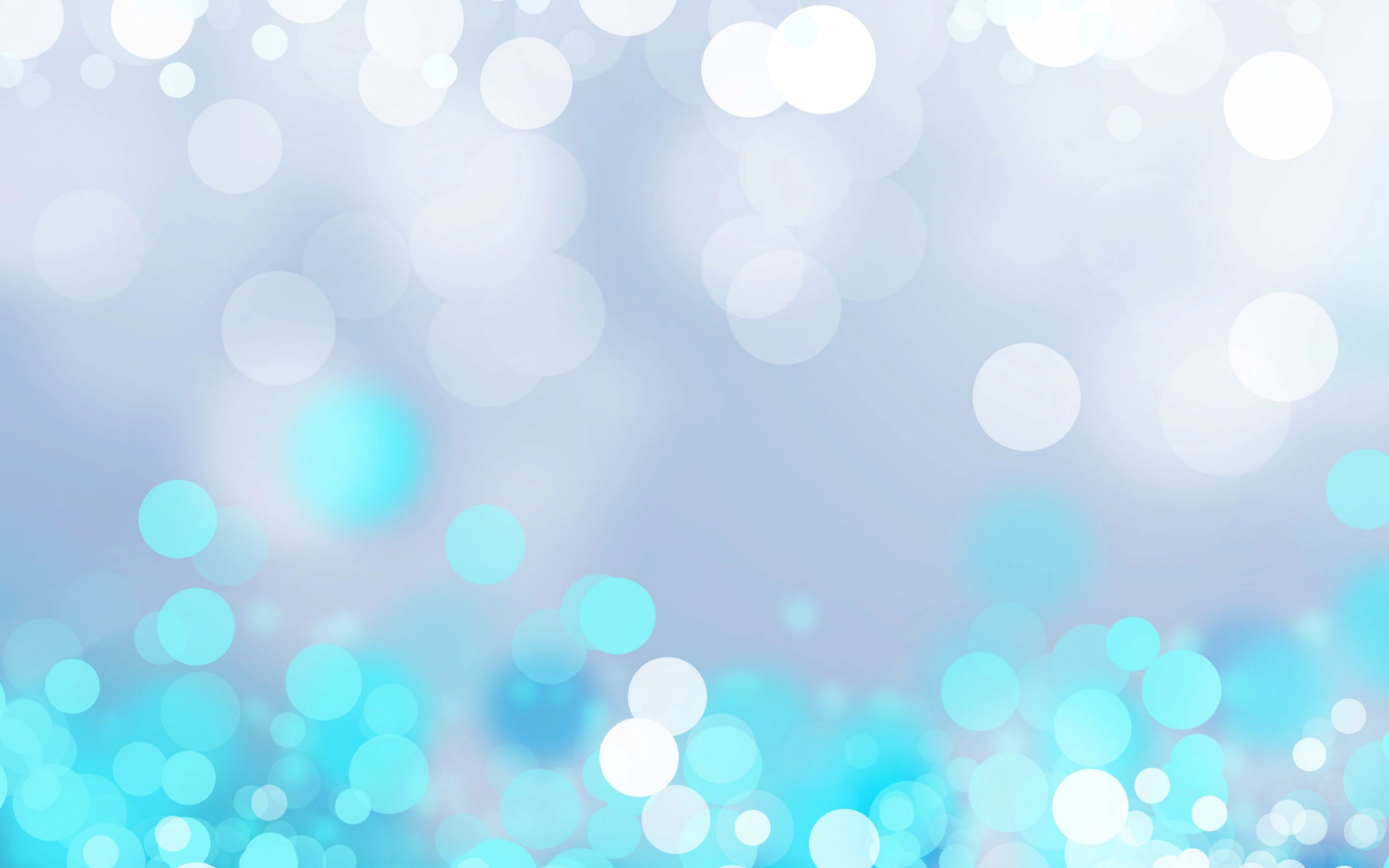 Итоги результативности средней группы № 5 за  учебный год
Тематическая неделя: «День знаний»
В первые дни сентября традиционно в нашем детском саду проводится мероприятия посвященное «Дню знаний»
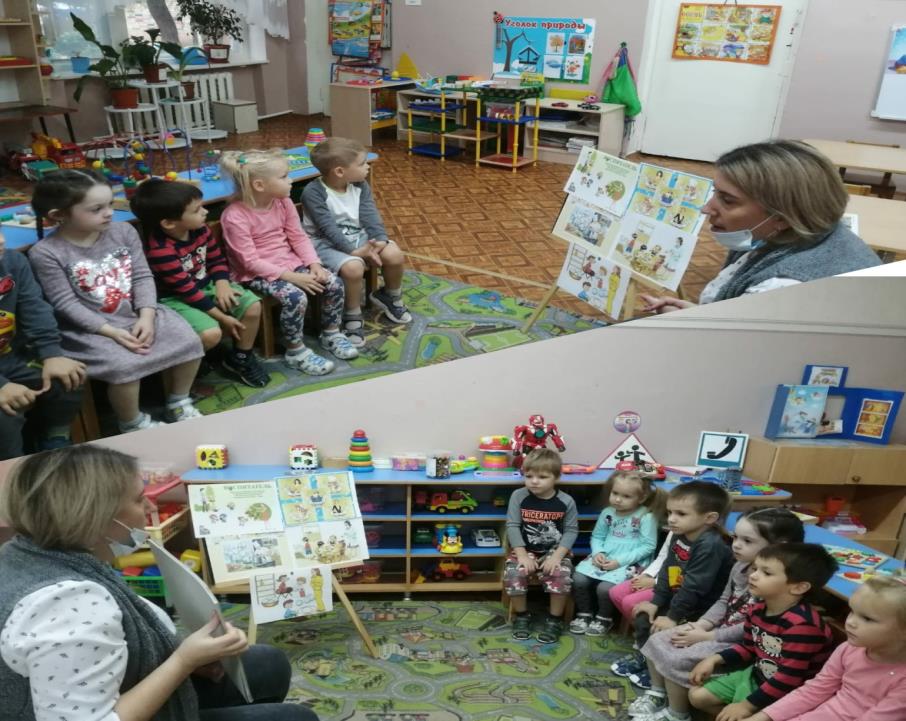 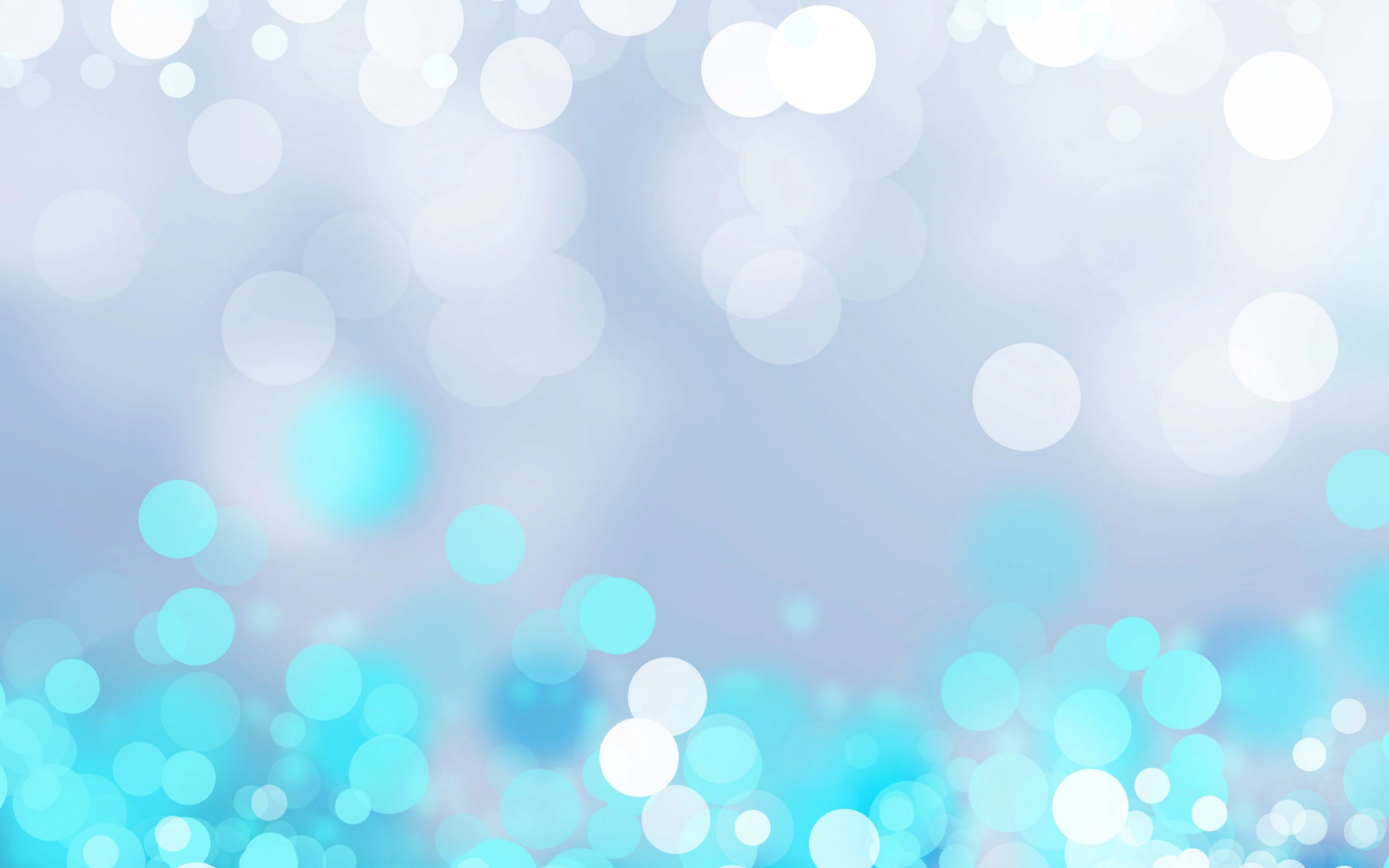 Тематическая неделя: Акция «Внимание, дети!» по ПДД
Ежеквартально ребята на занятиях, в игровой и свободной деятельности продолжают знакомится с  правилами поведения на дороге, сигналами светофора, пешеходными переходами, дорожными знаками, учить безопасному поведению на дороге.
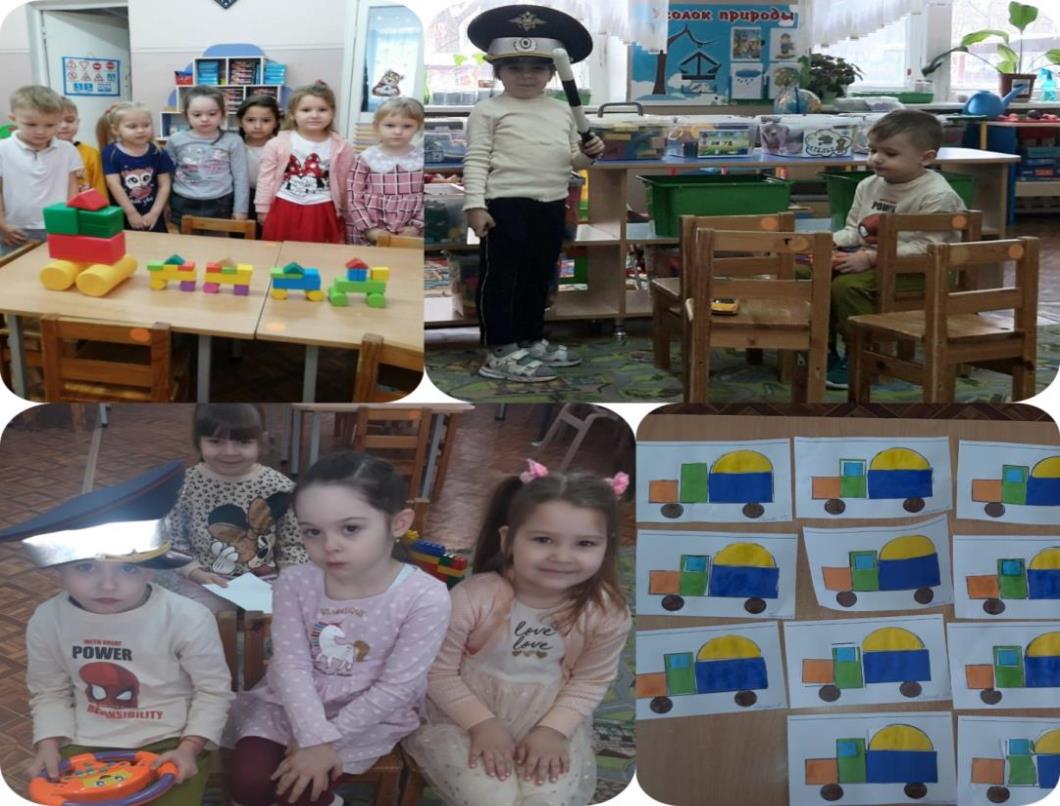 Тематическая неделя: «История Донского края»
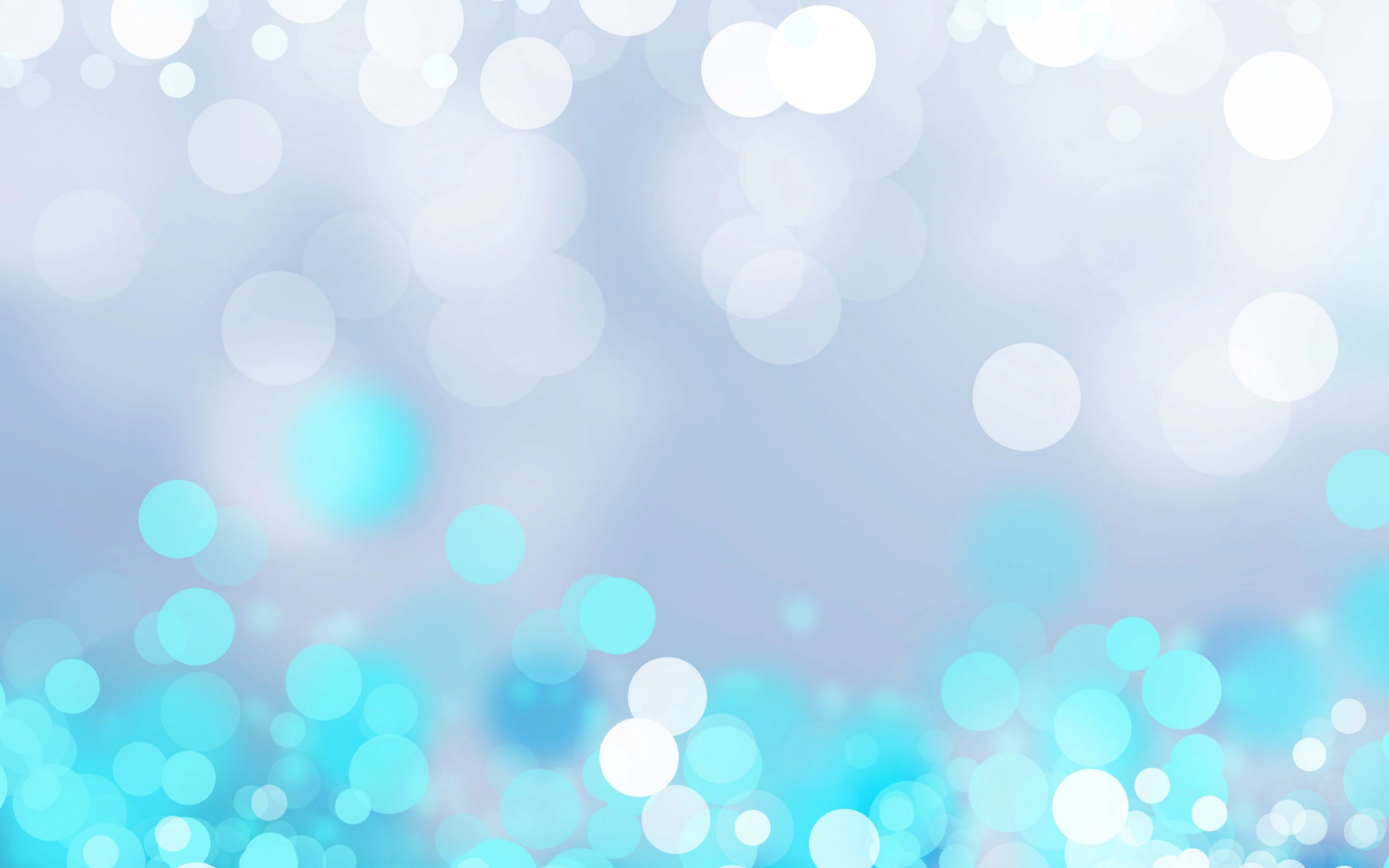 Ребята  ежемесячно знакомятся  с историей своего региона, чувство любви к своей малой родине с её далёким прошлым. Через продуктивную деятельность научится изготовлять предметы казачьего быта и приобретёт практические навыки по использованию ими (в музее детского сада).
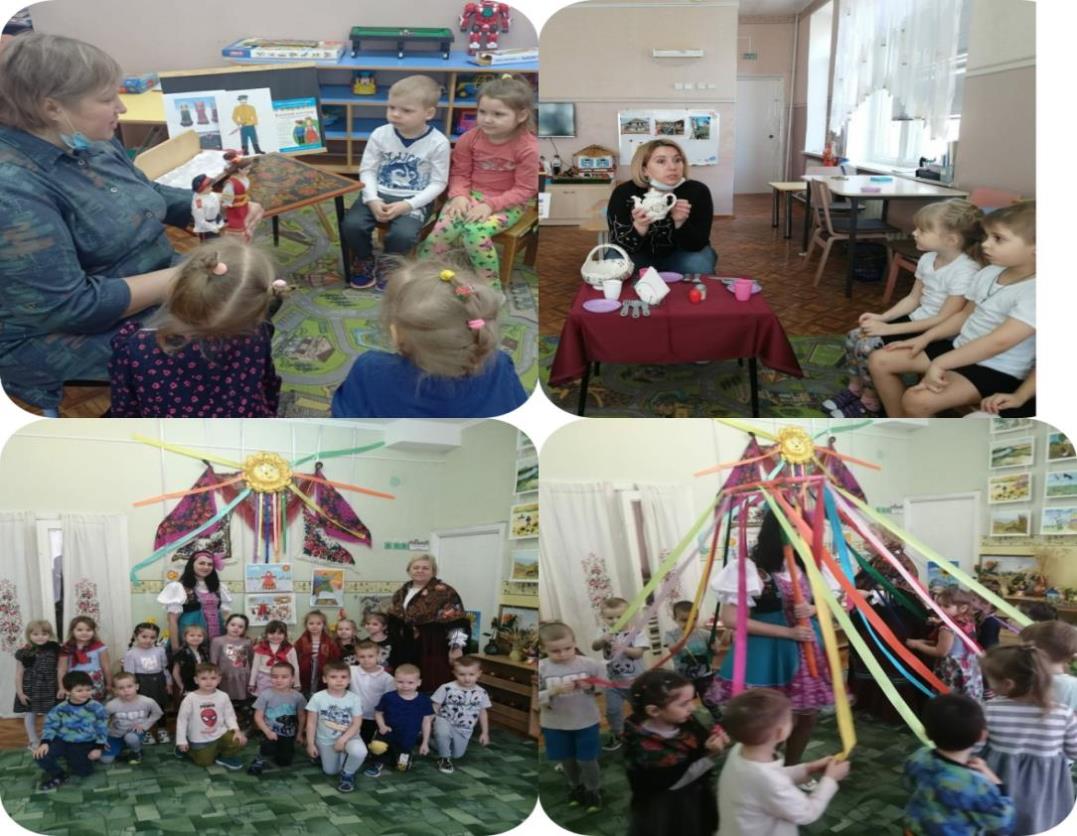 Тематическая неделя: «Экологического просвещения и бережного отношения к природе»
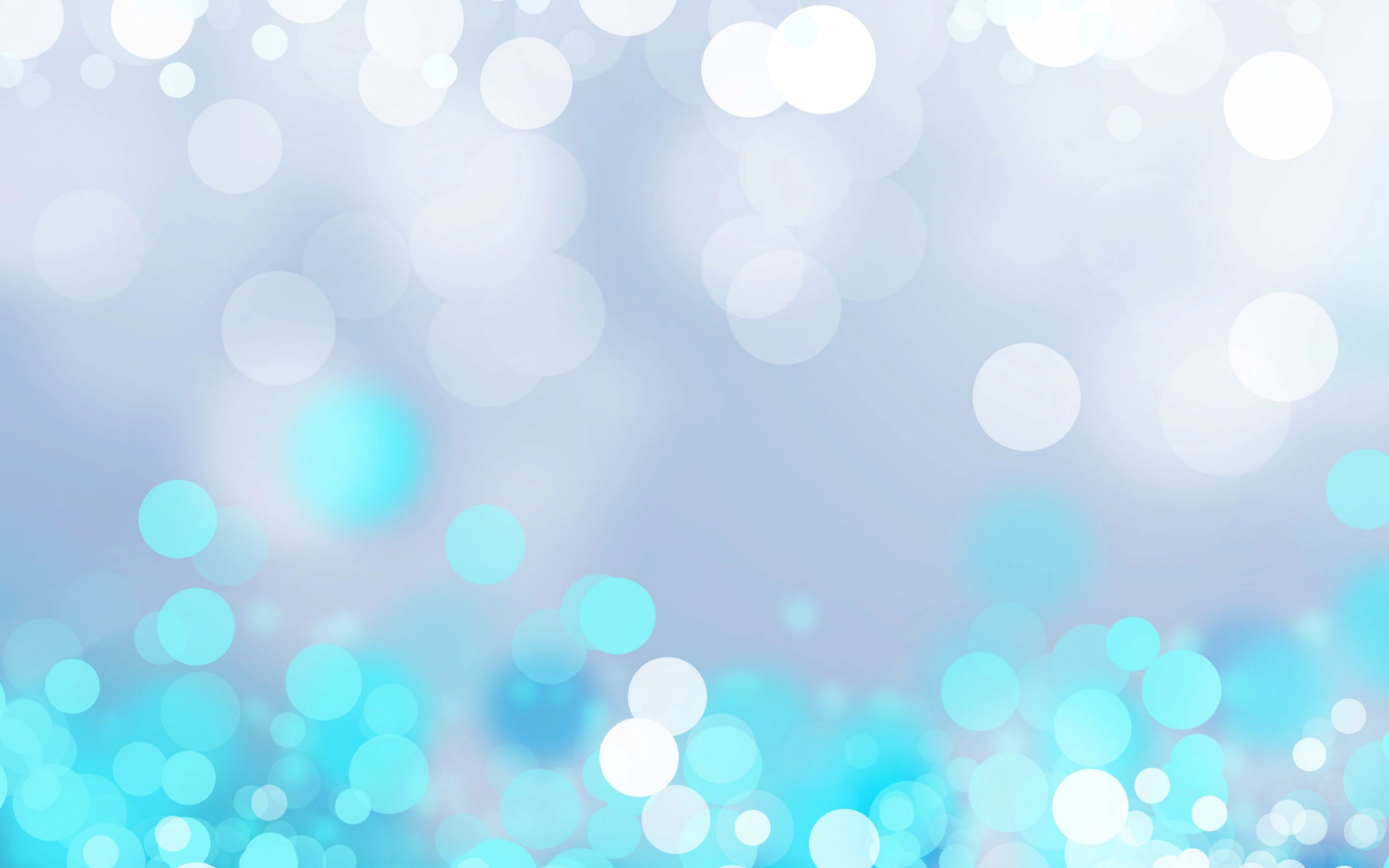 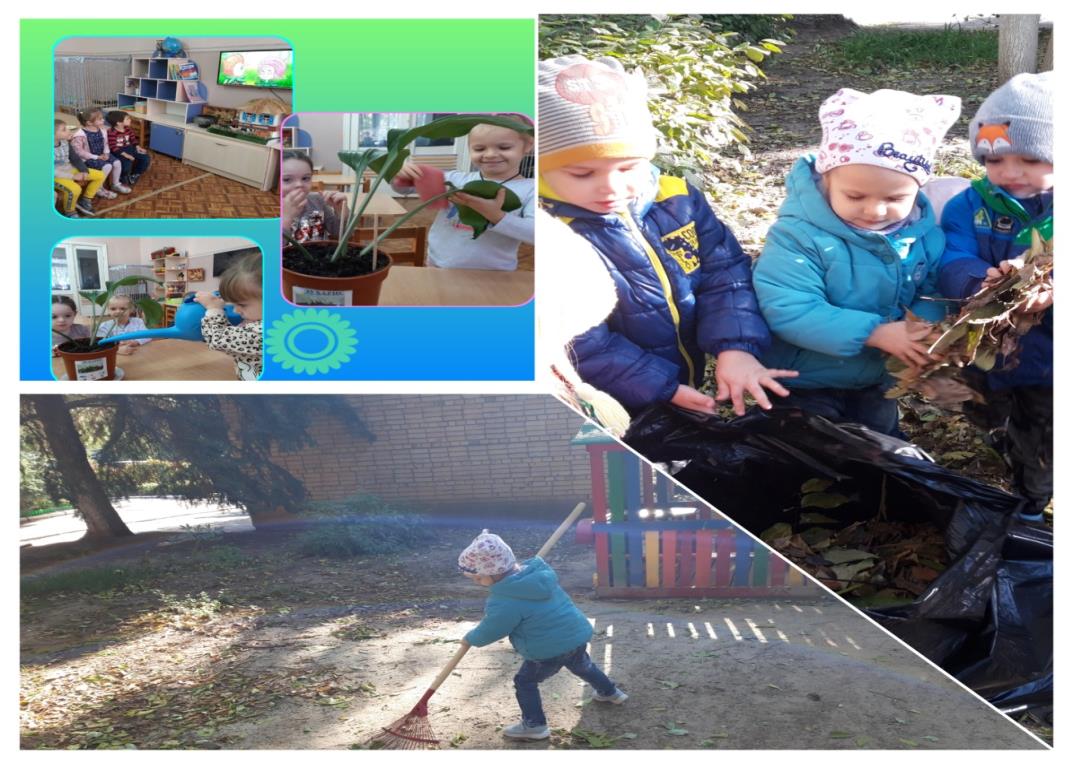 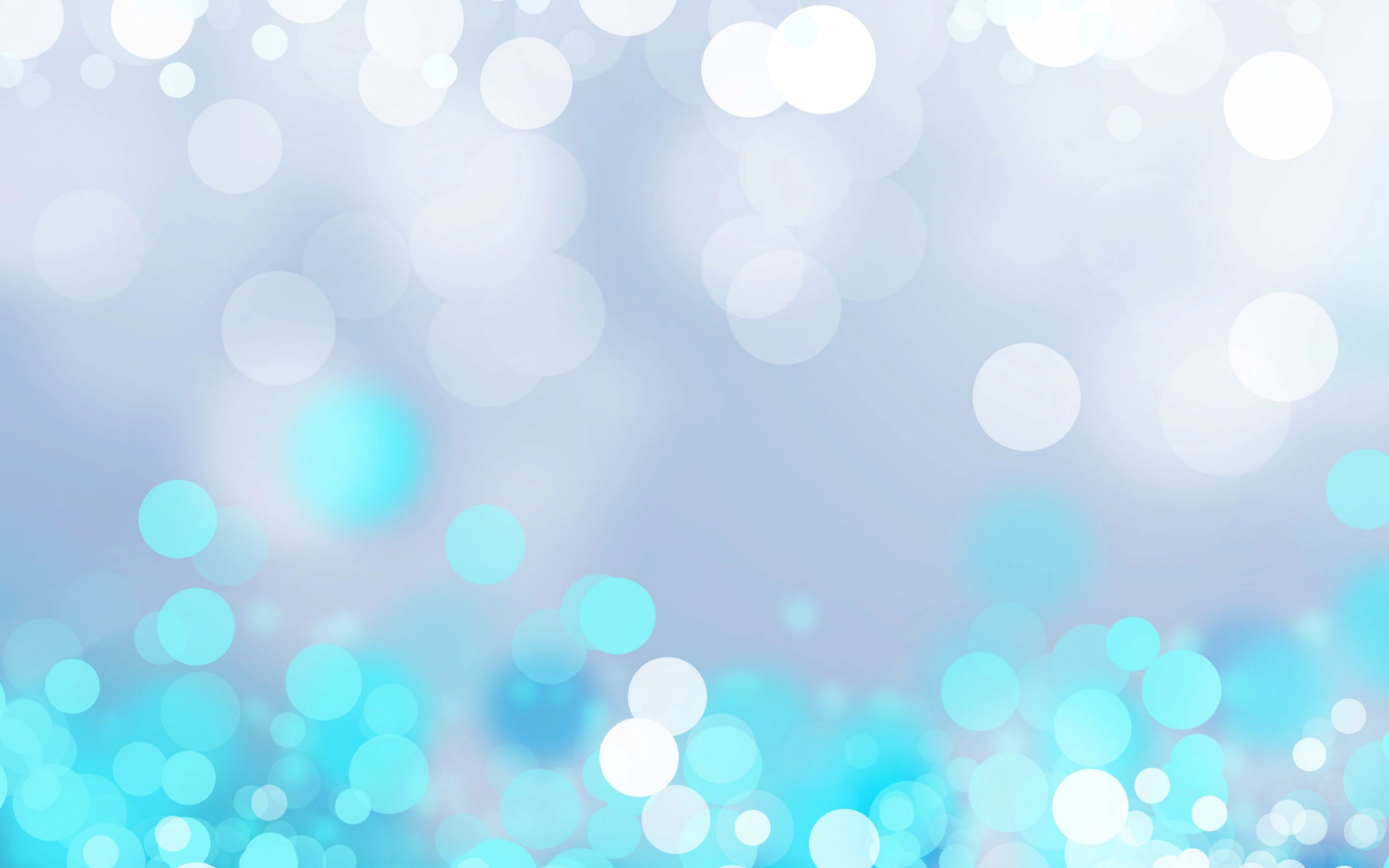 Тематическая неделя: Проект «Осень, Осень в гости просим»
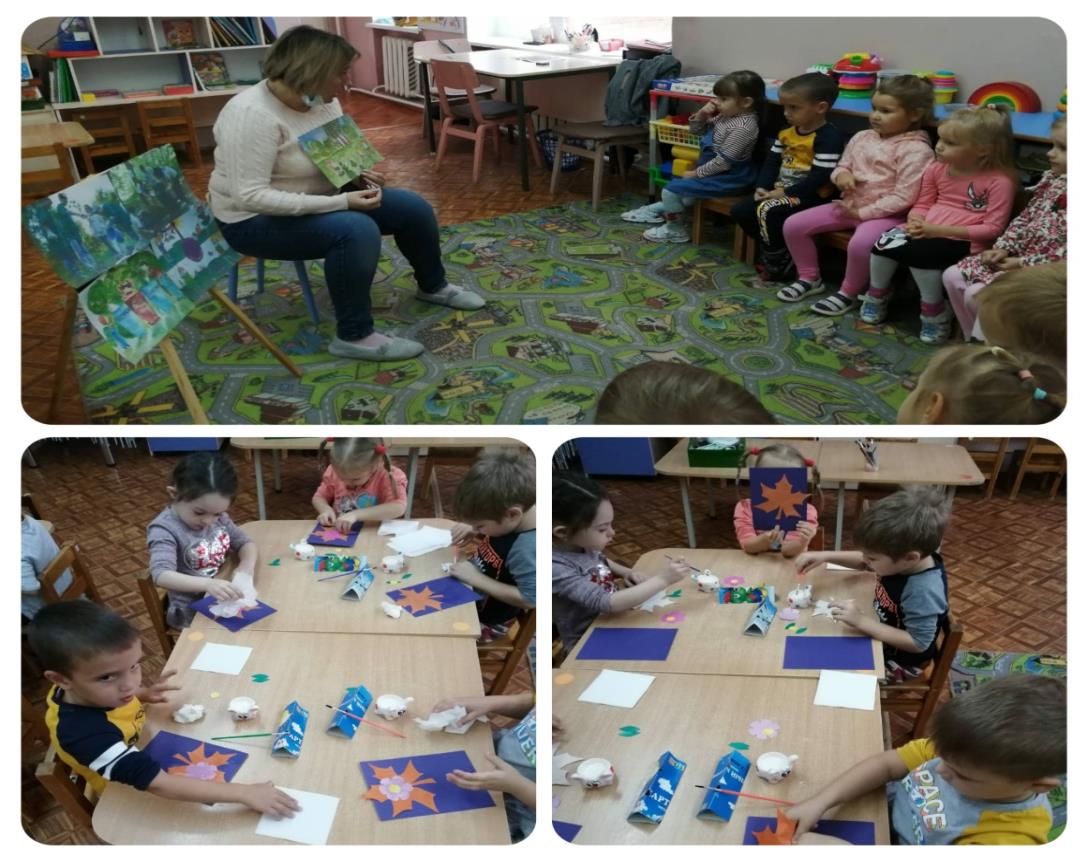 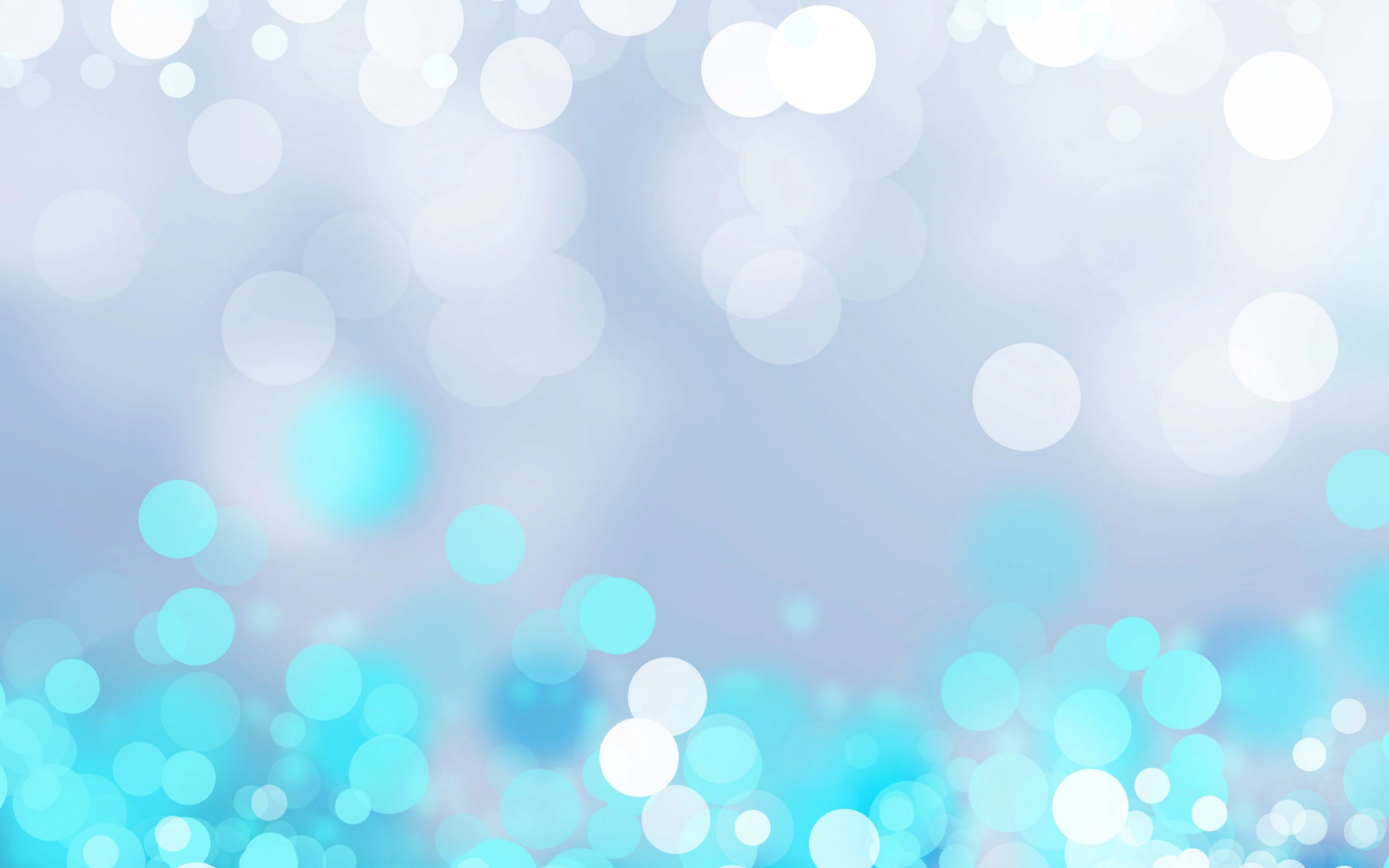 Тематическая неделя: «Правового просвещения», 
Акция «Доброе сердце»
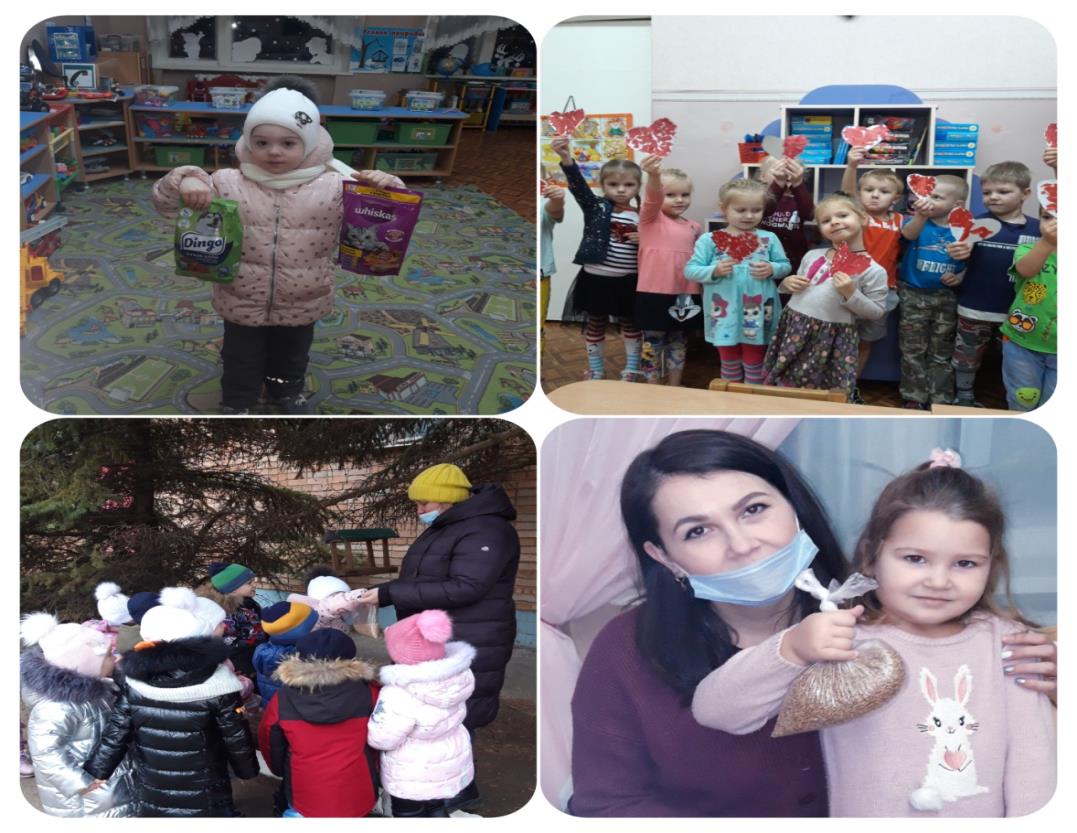 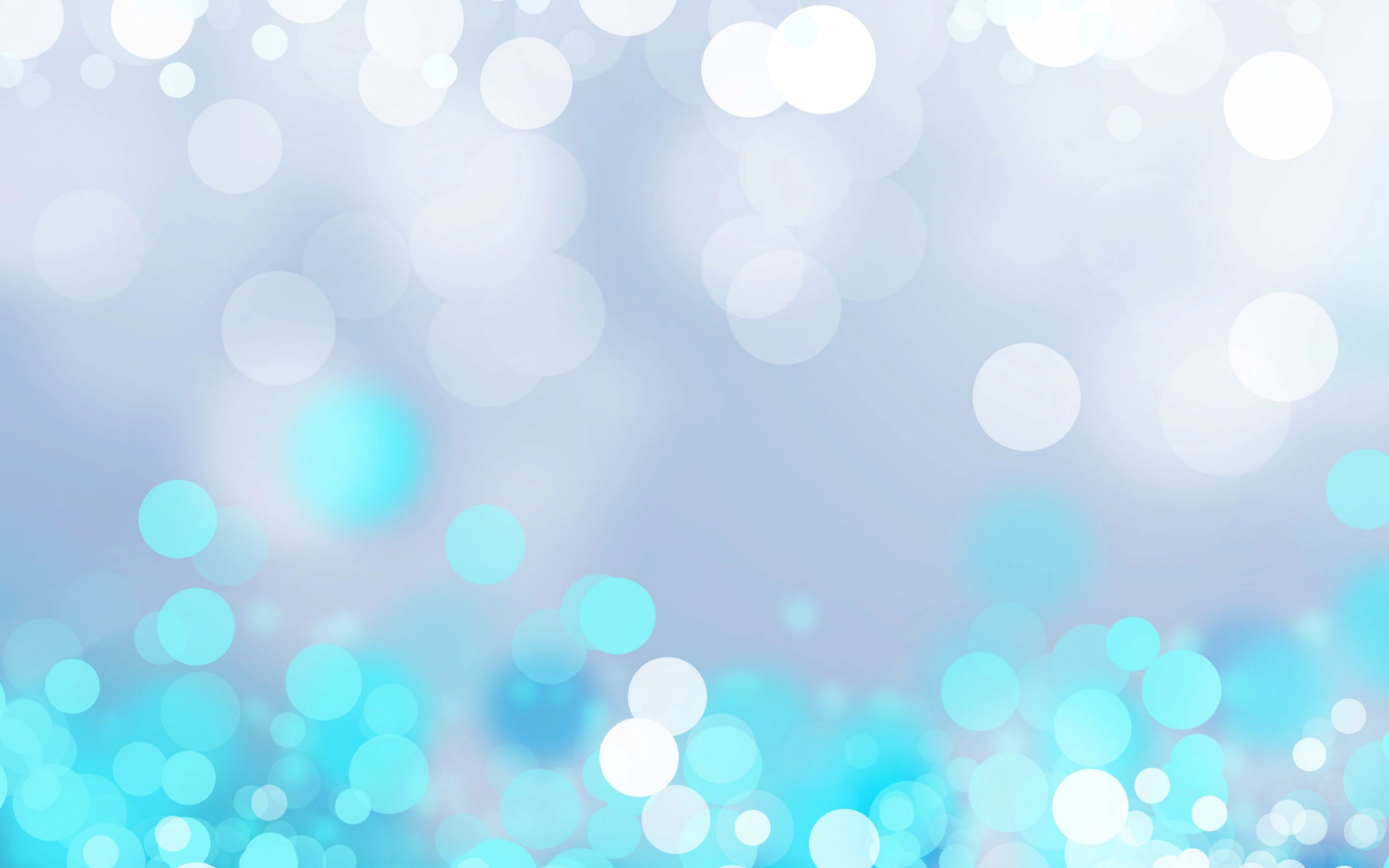 Тематическая неделя: Проект «К нам проходит Новый год»
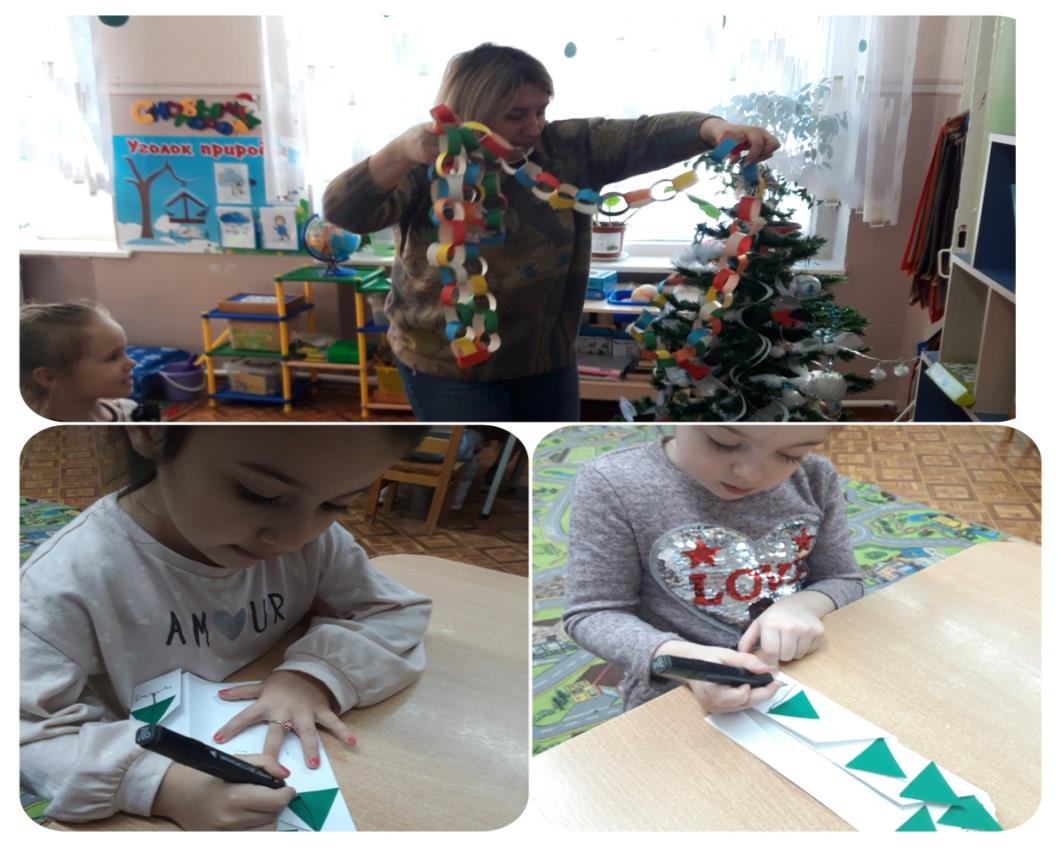 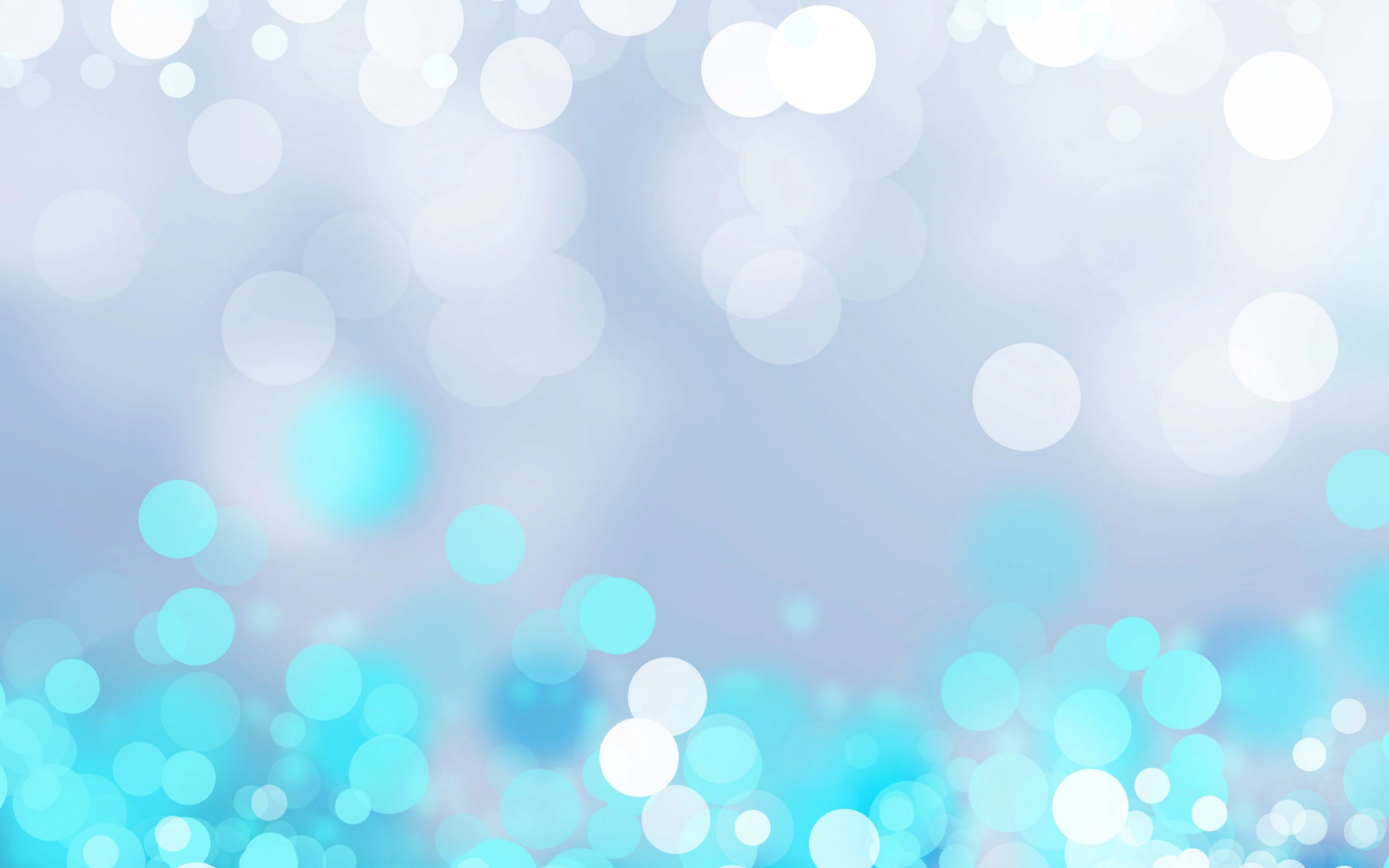 Тематическая неделя: Проект «Защитники Отечества»
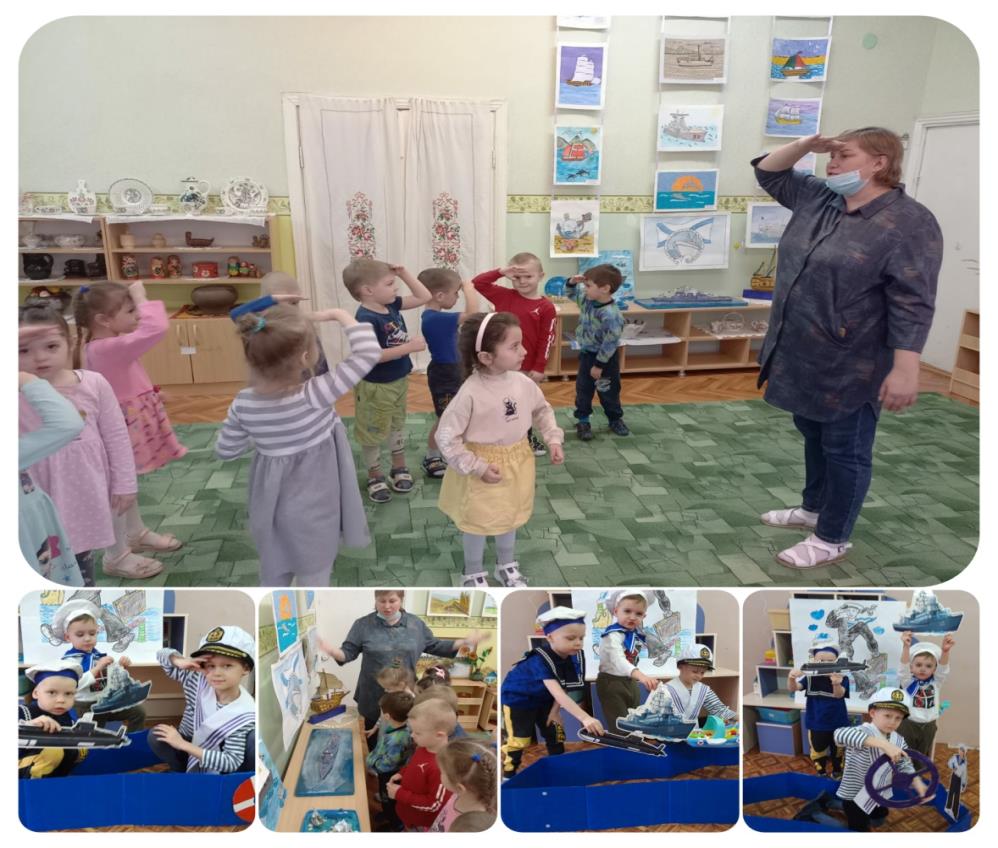 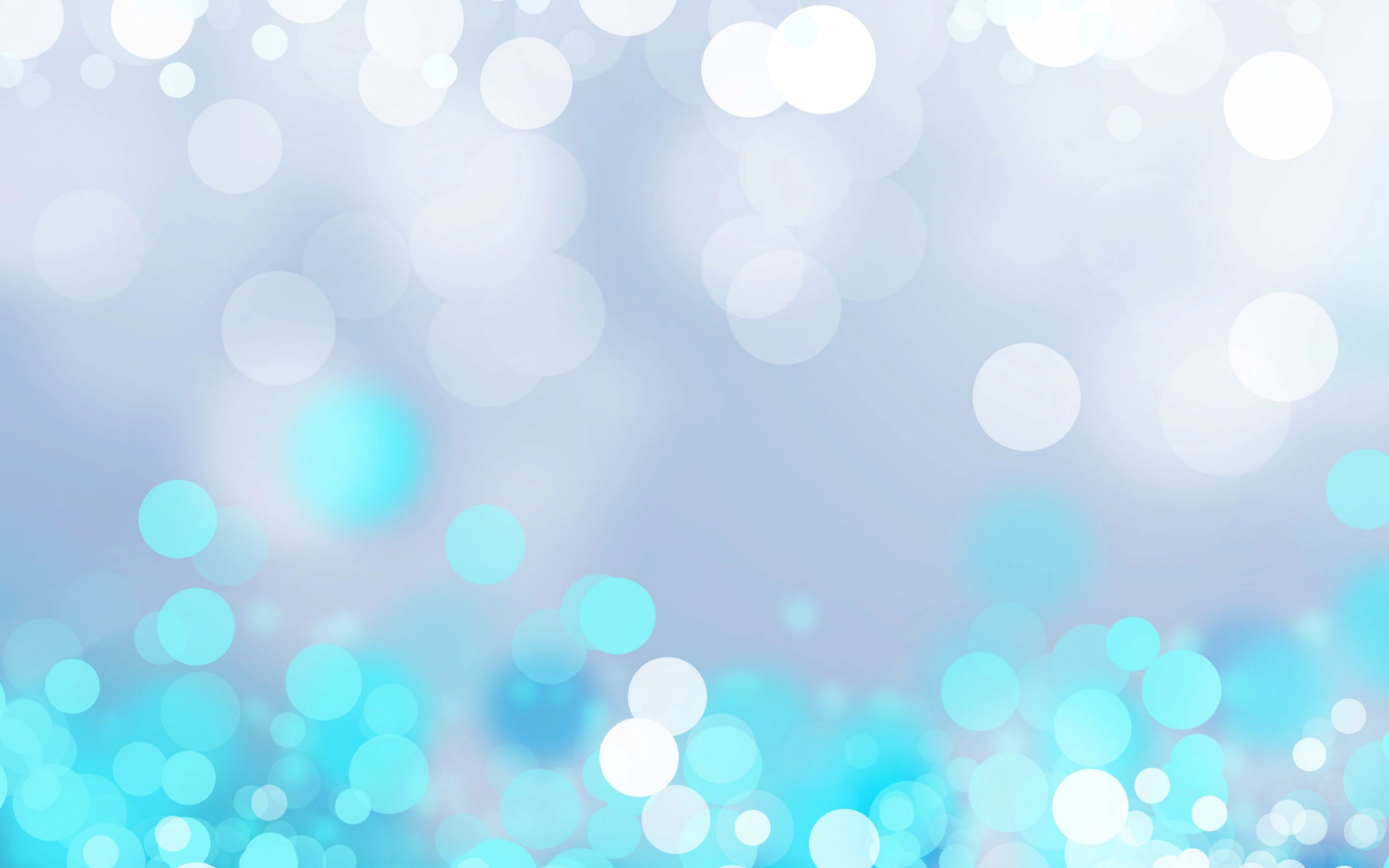 Тематическая неделя: Проект «Светлый праздник - женский день»
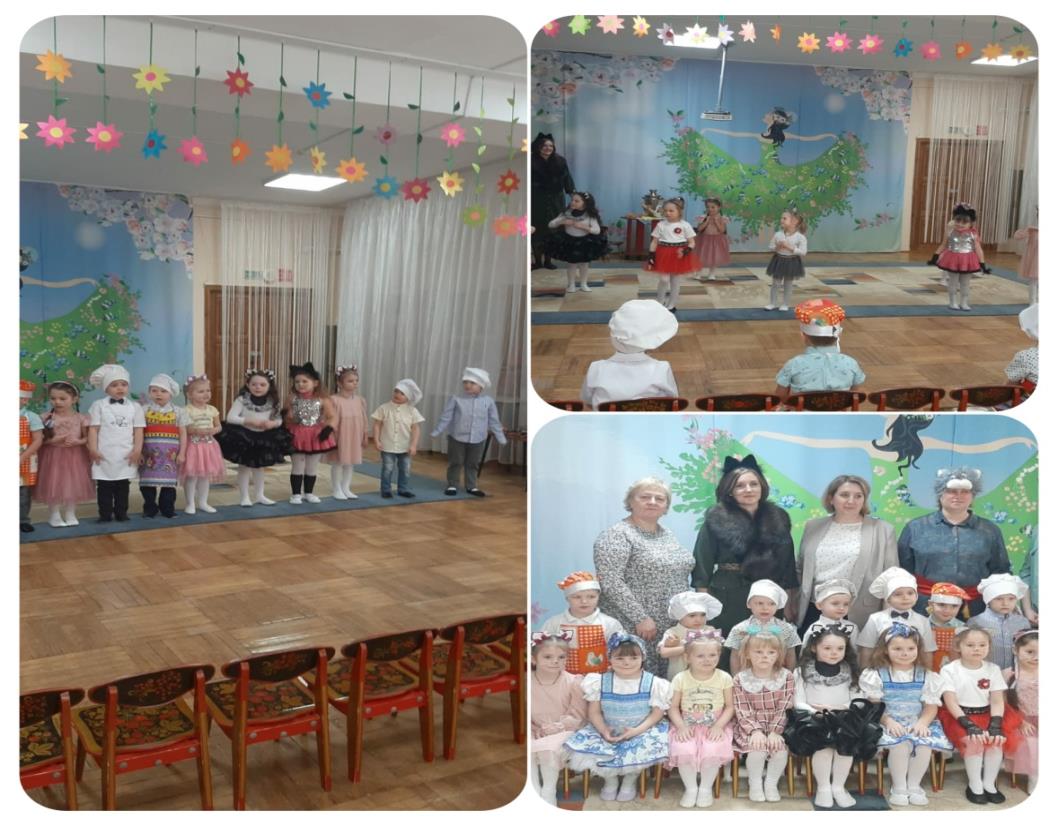 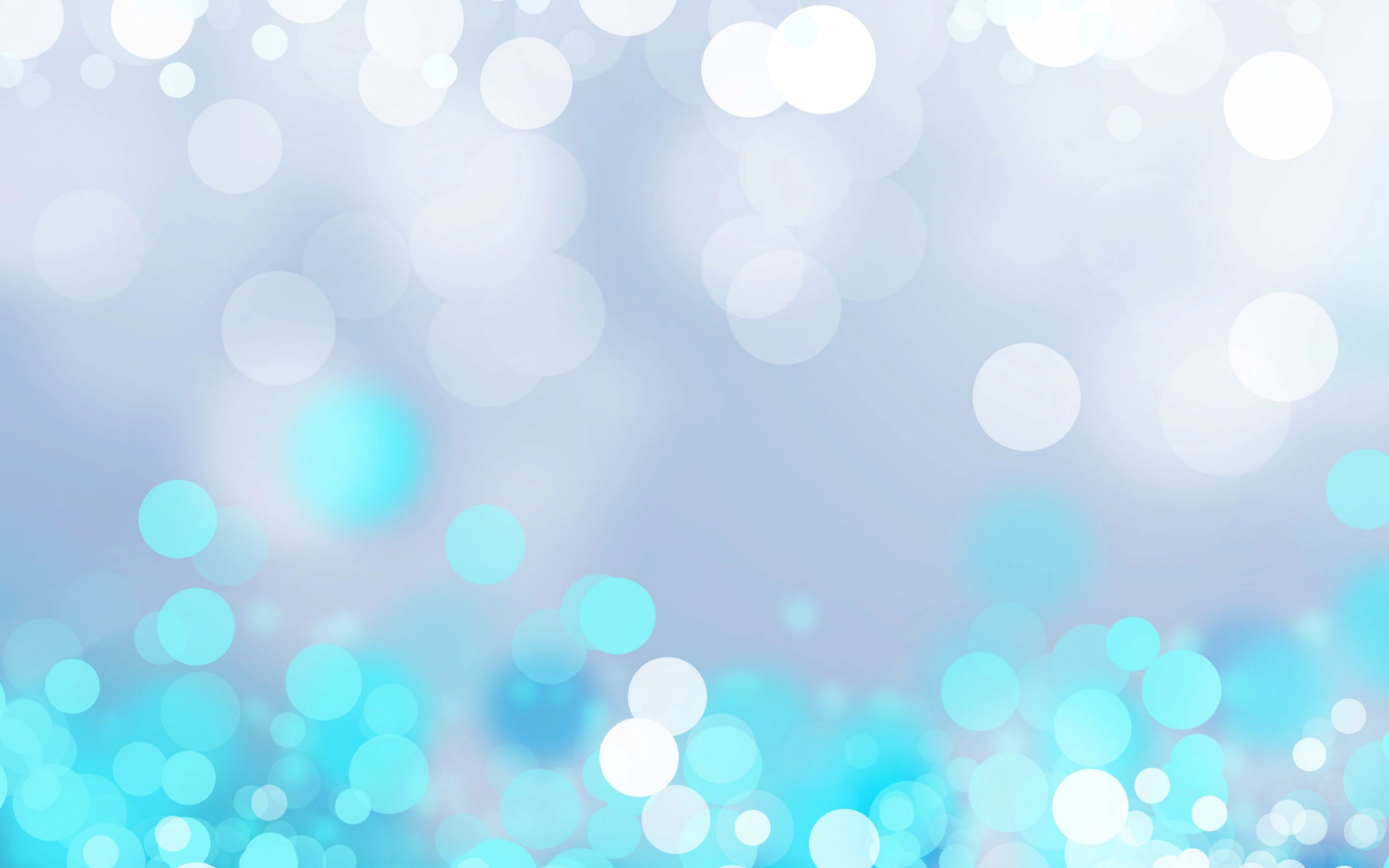 Тематическая неделя: «Масленица»
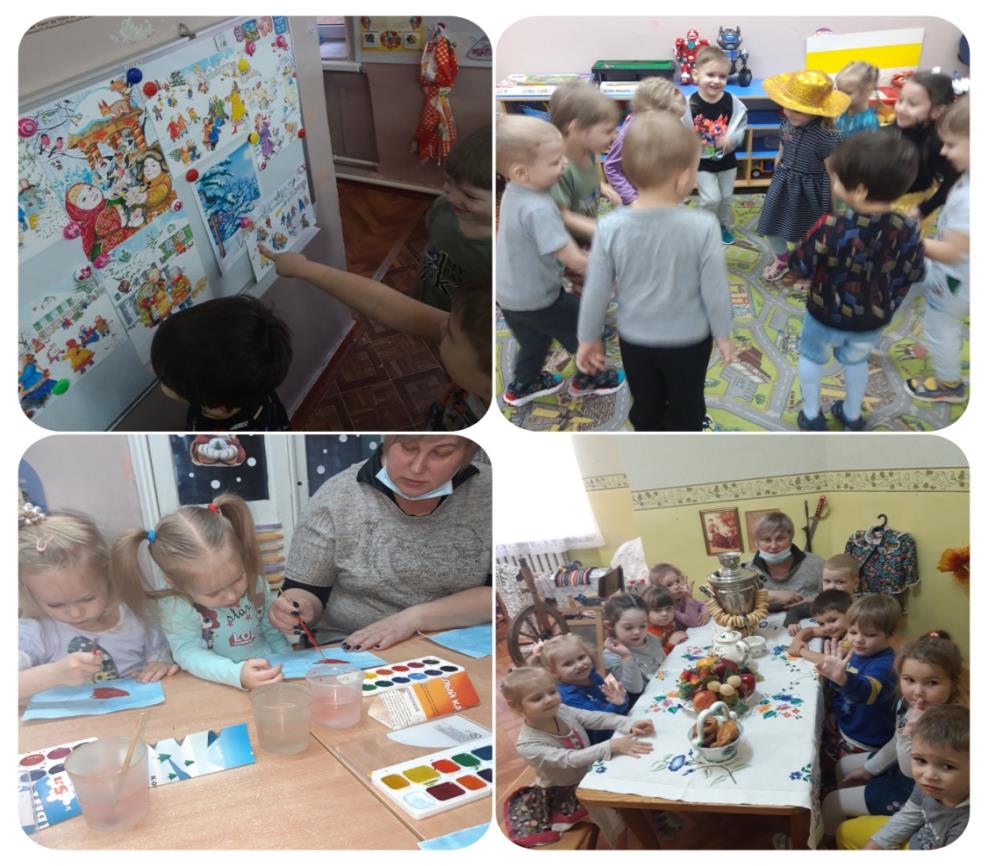 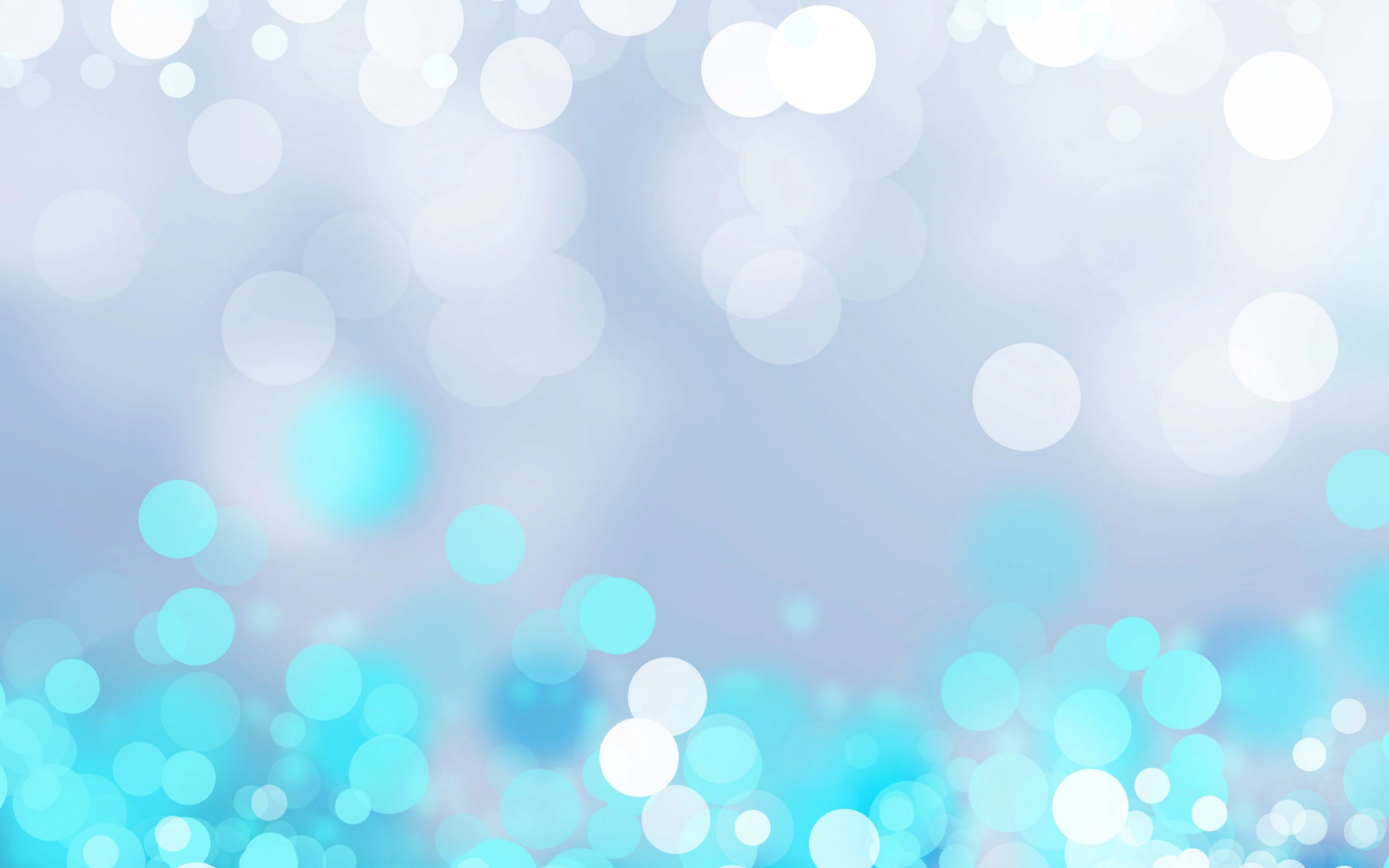 Тематическая неделя: «День смеха»
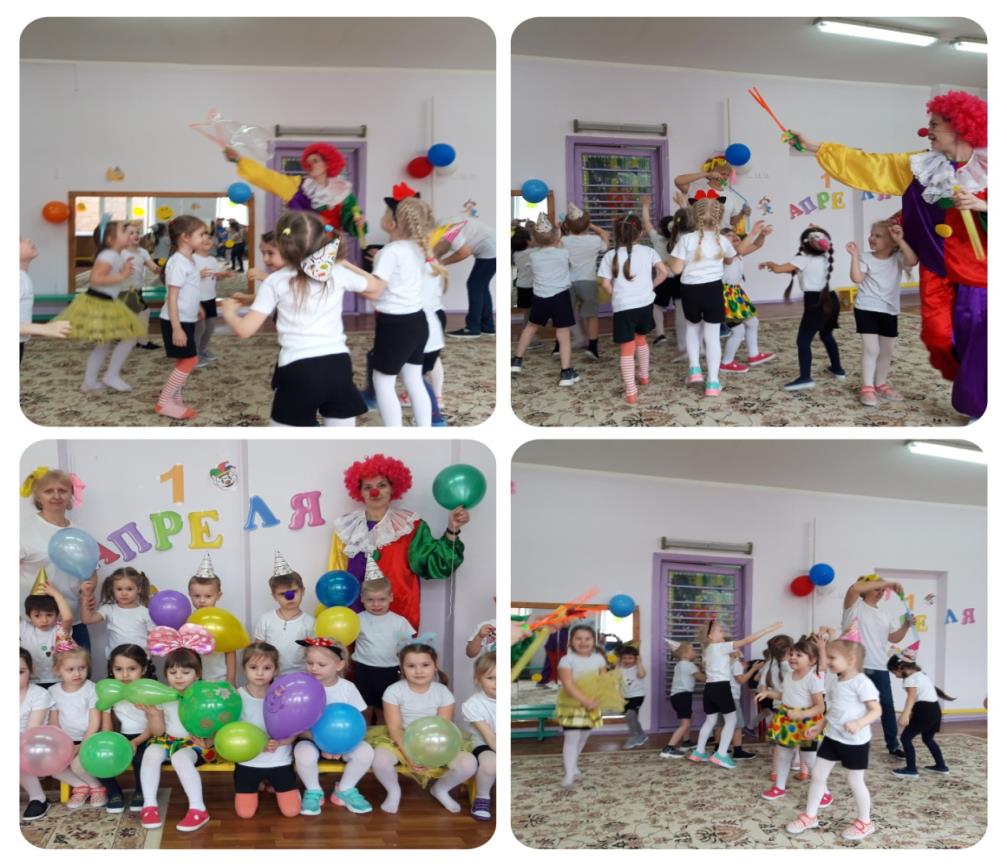 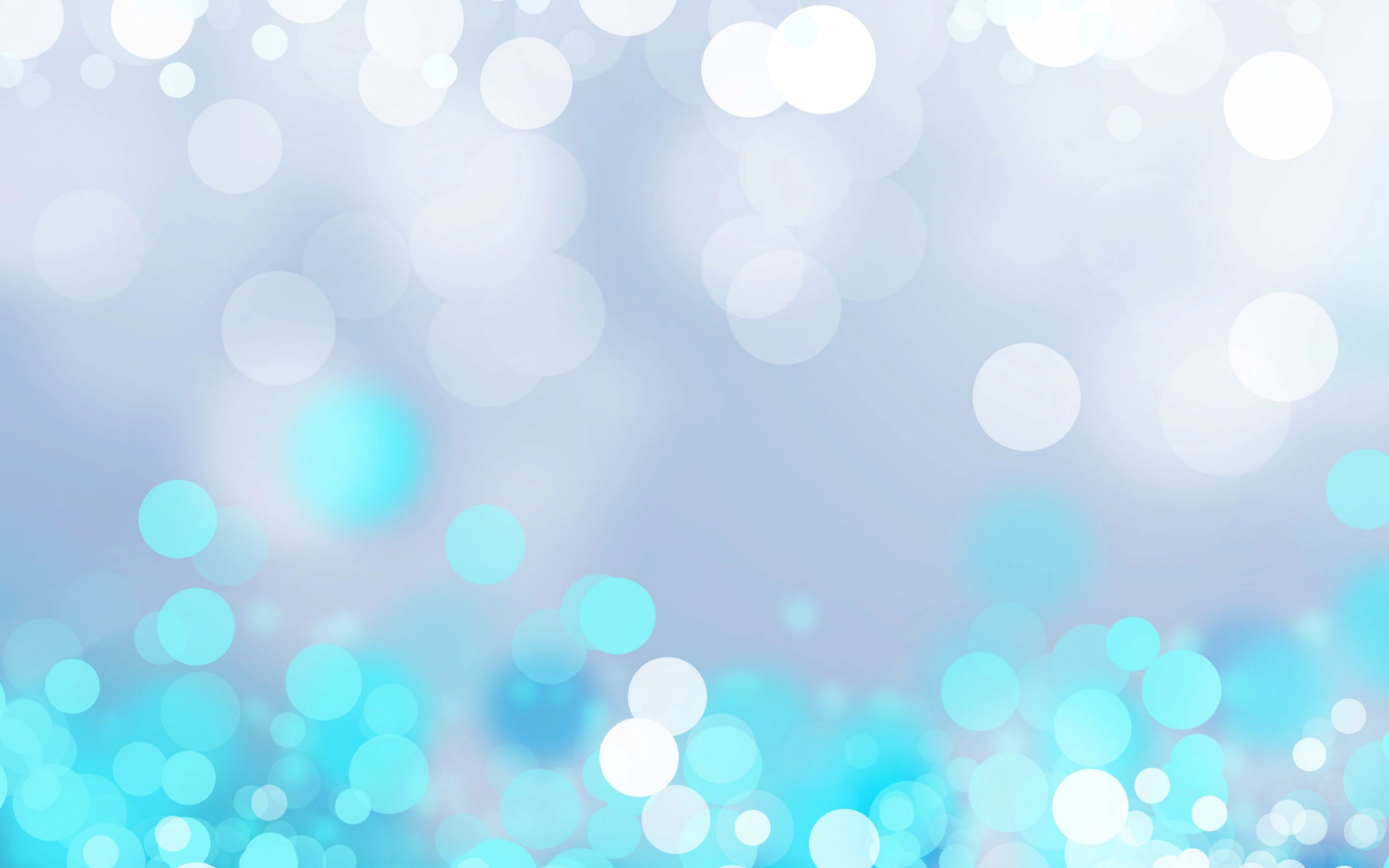 Тематическая неделя: «Всемирный день здоровья»
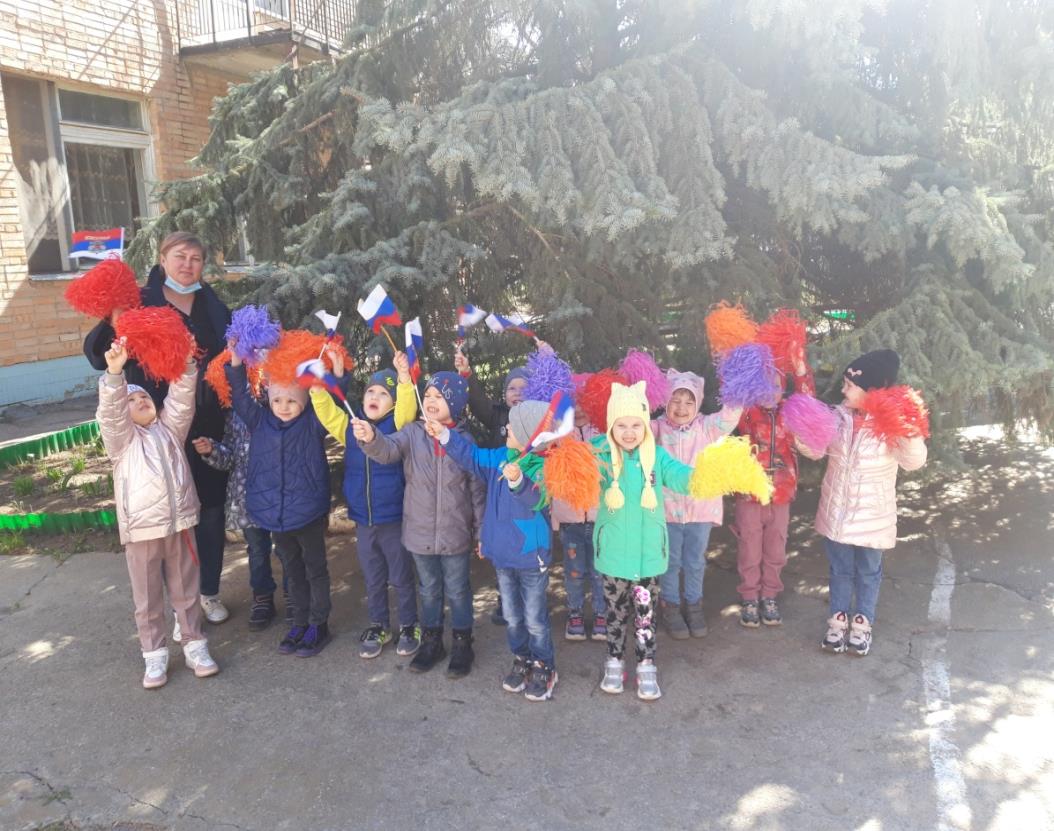 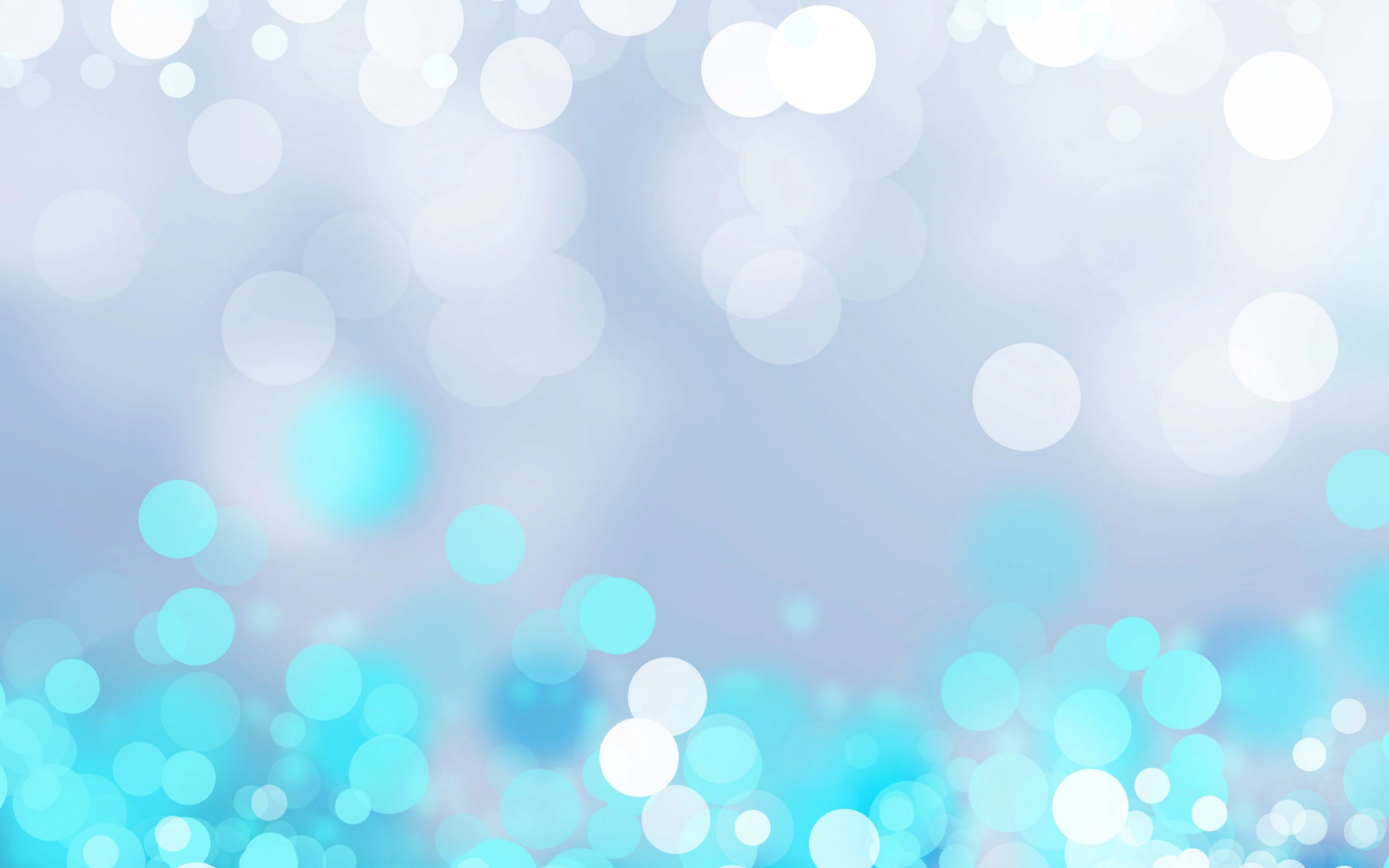 Тематическая неделя: «День авиации и космонавтики», 
«День Защиты детей  от ЧС»
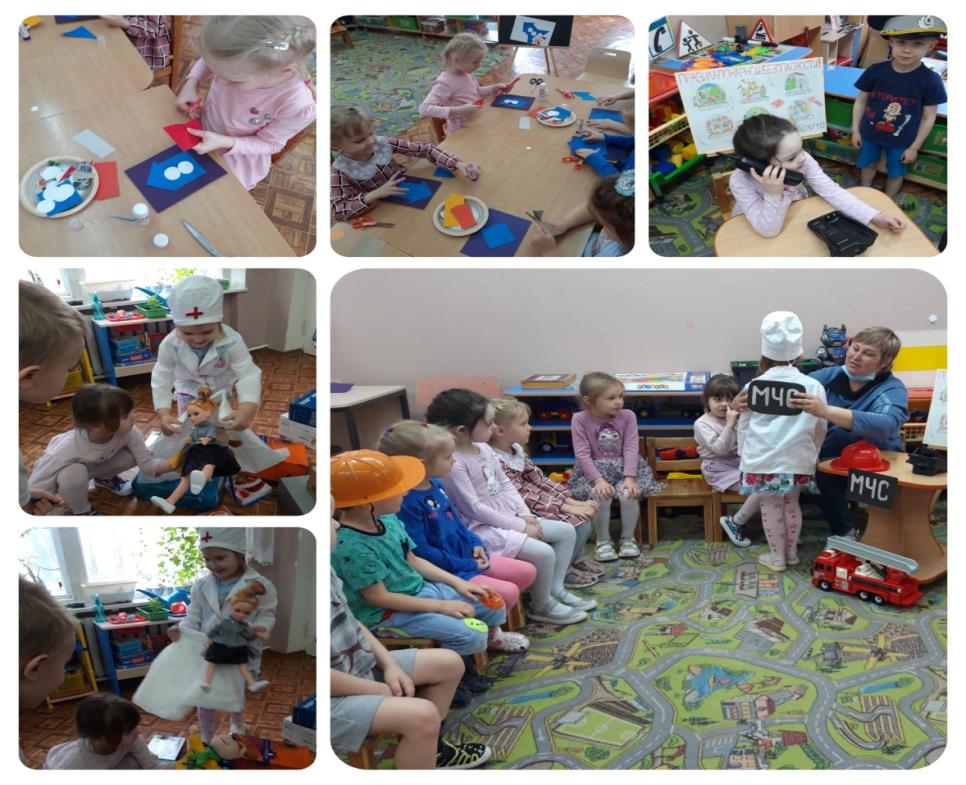 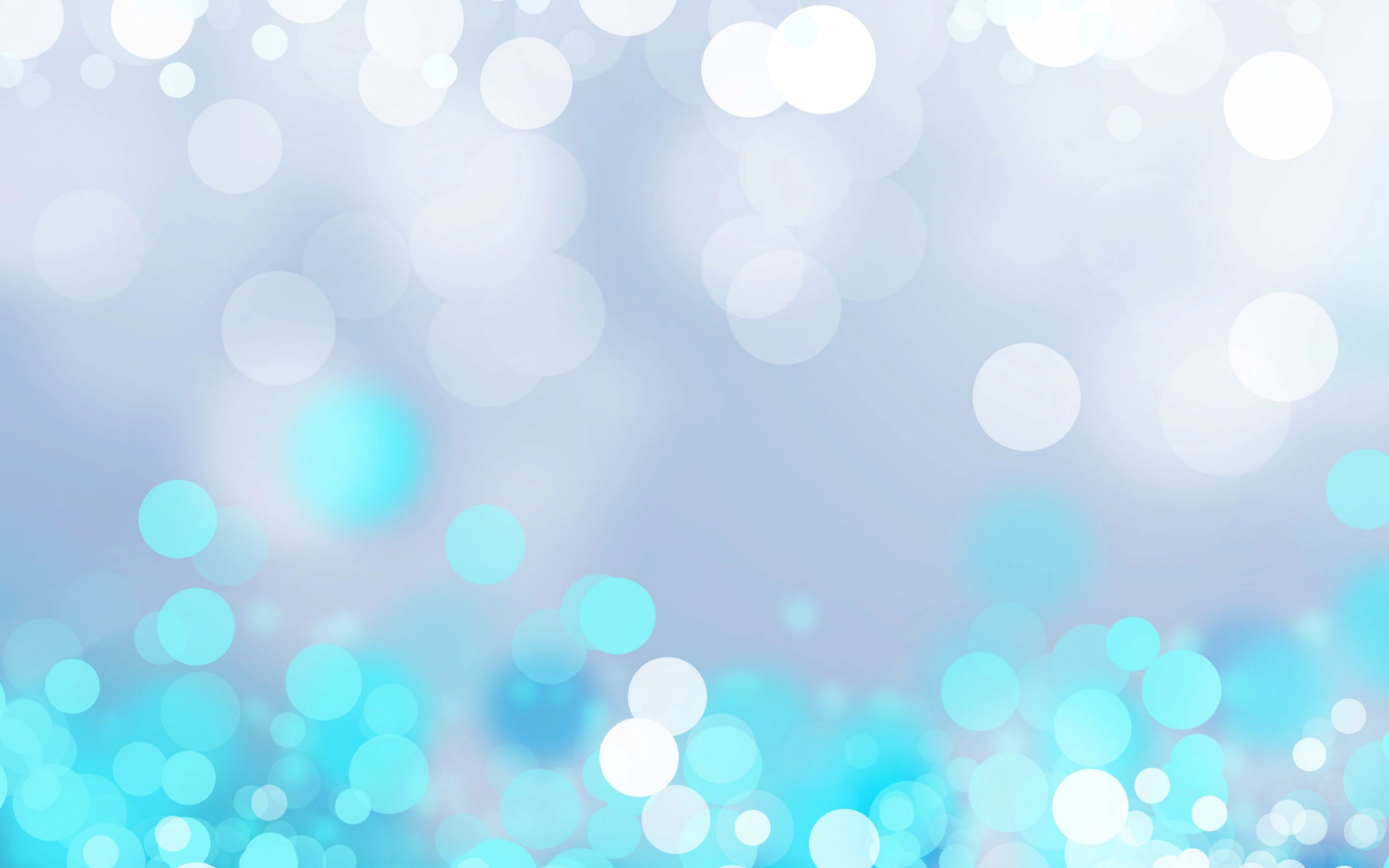 Тематическая неделя: Международный день Земли, Охрана водных ресурсов
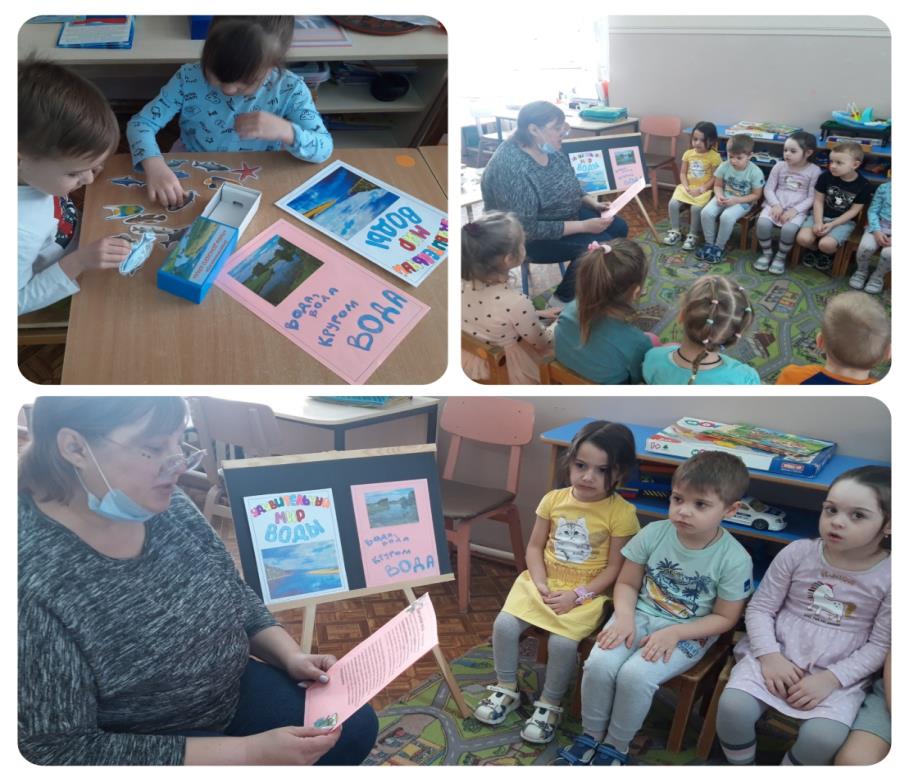 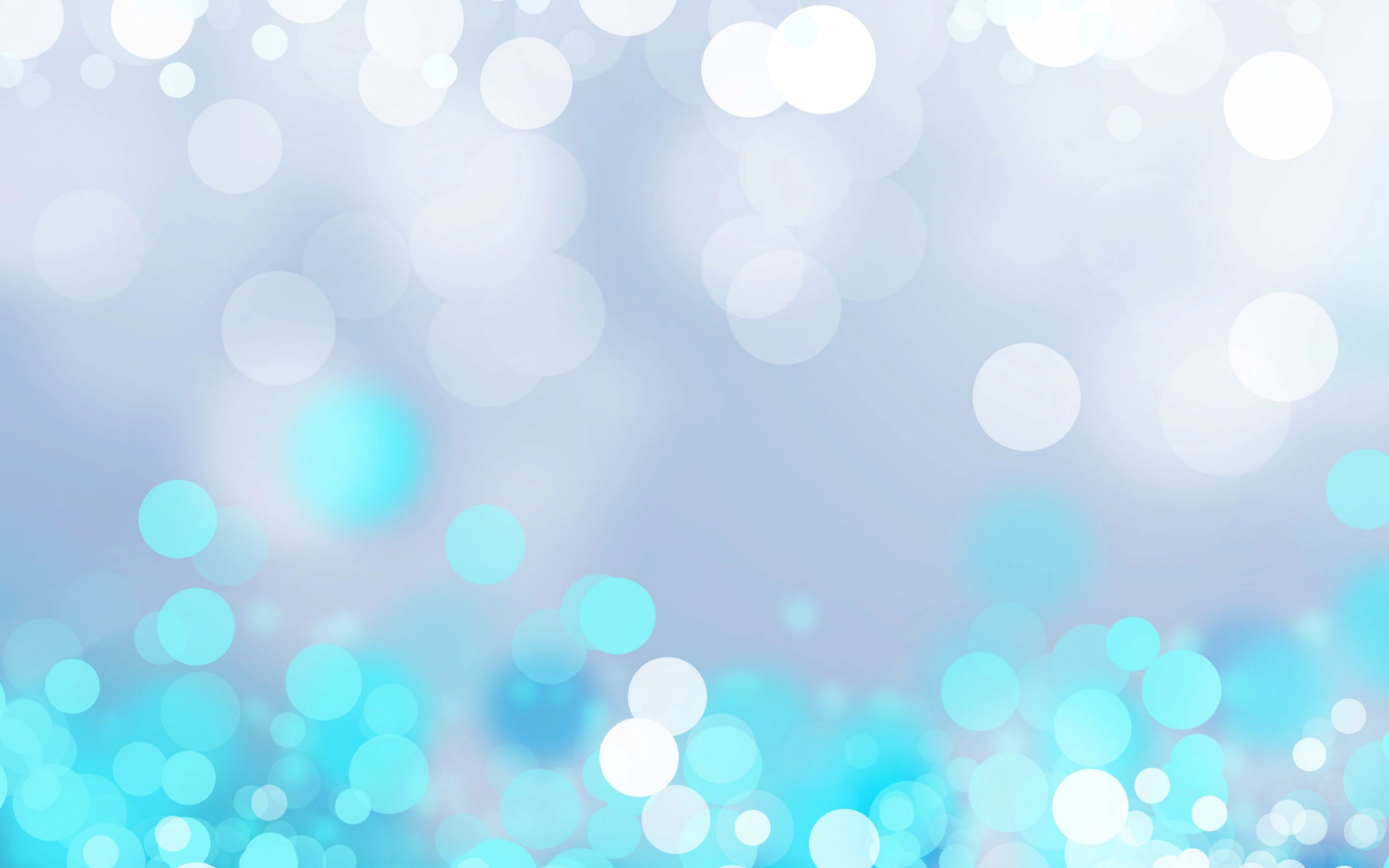 Проект «Победный май»
Международная акция «Читаем детям о войне»
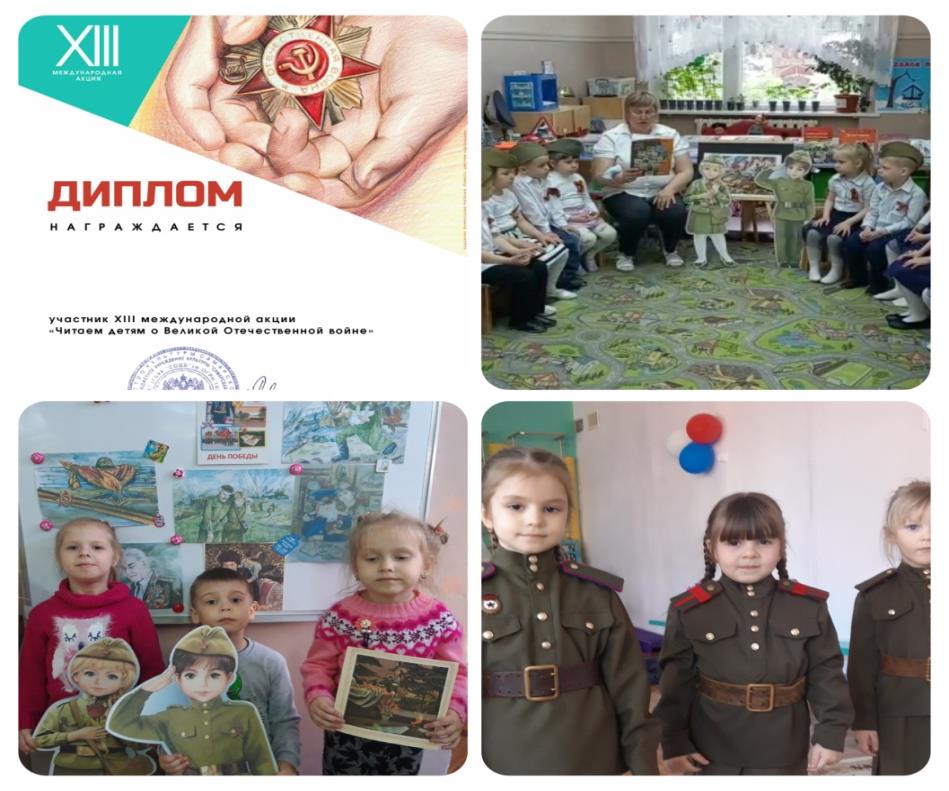 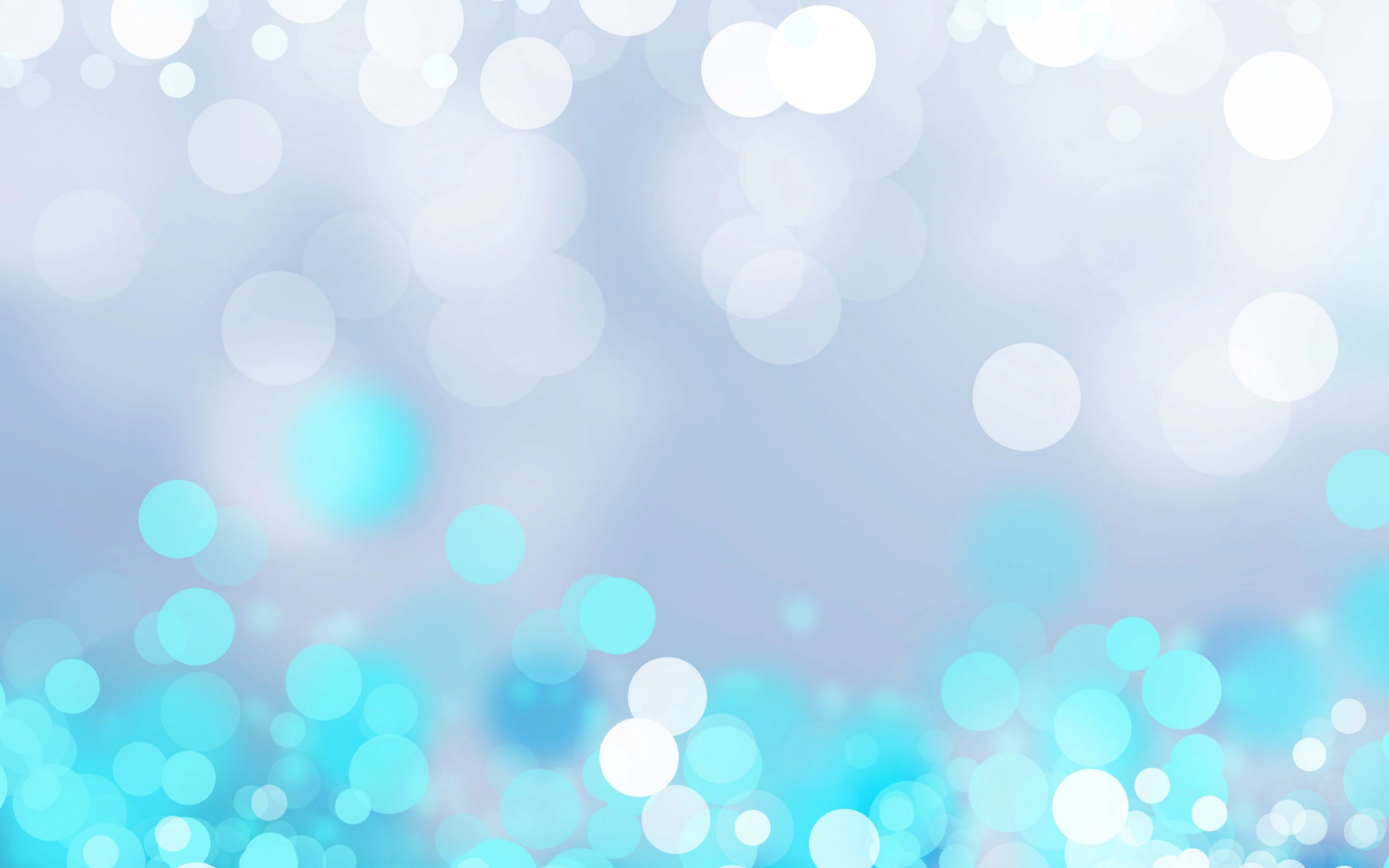 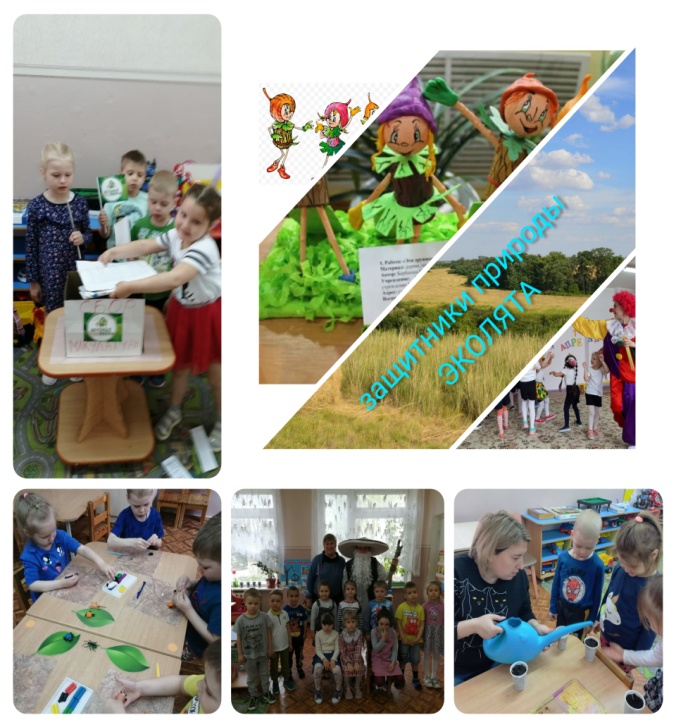 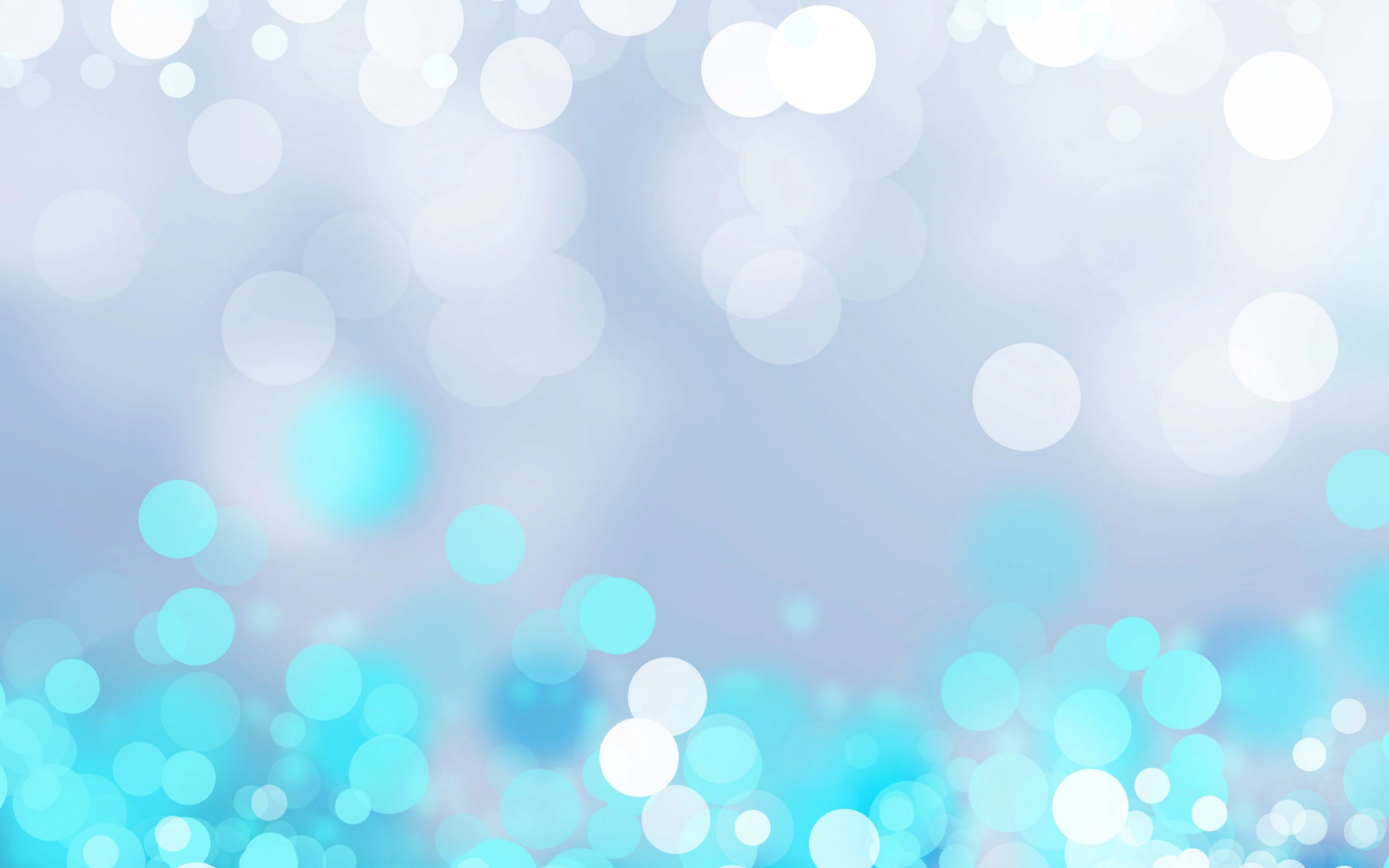 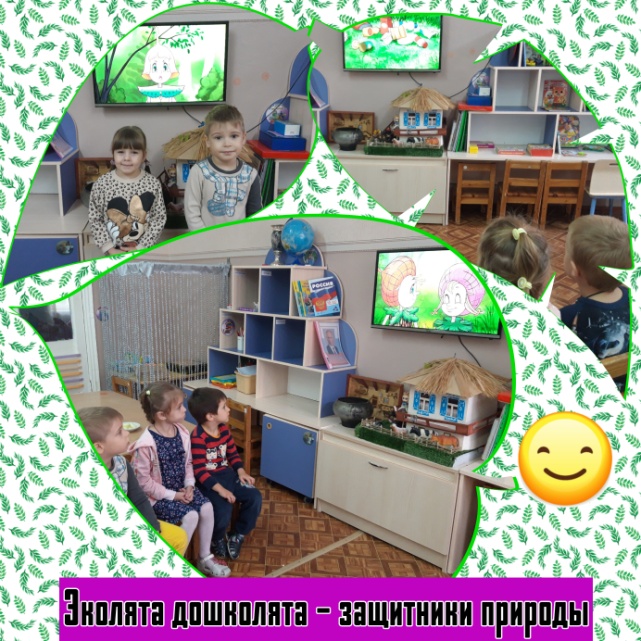 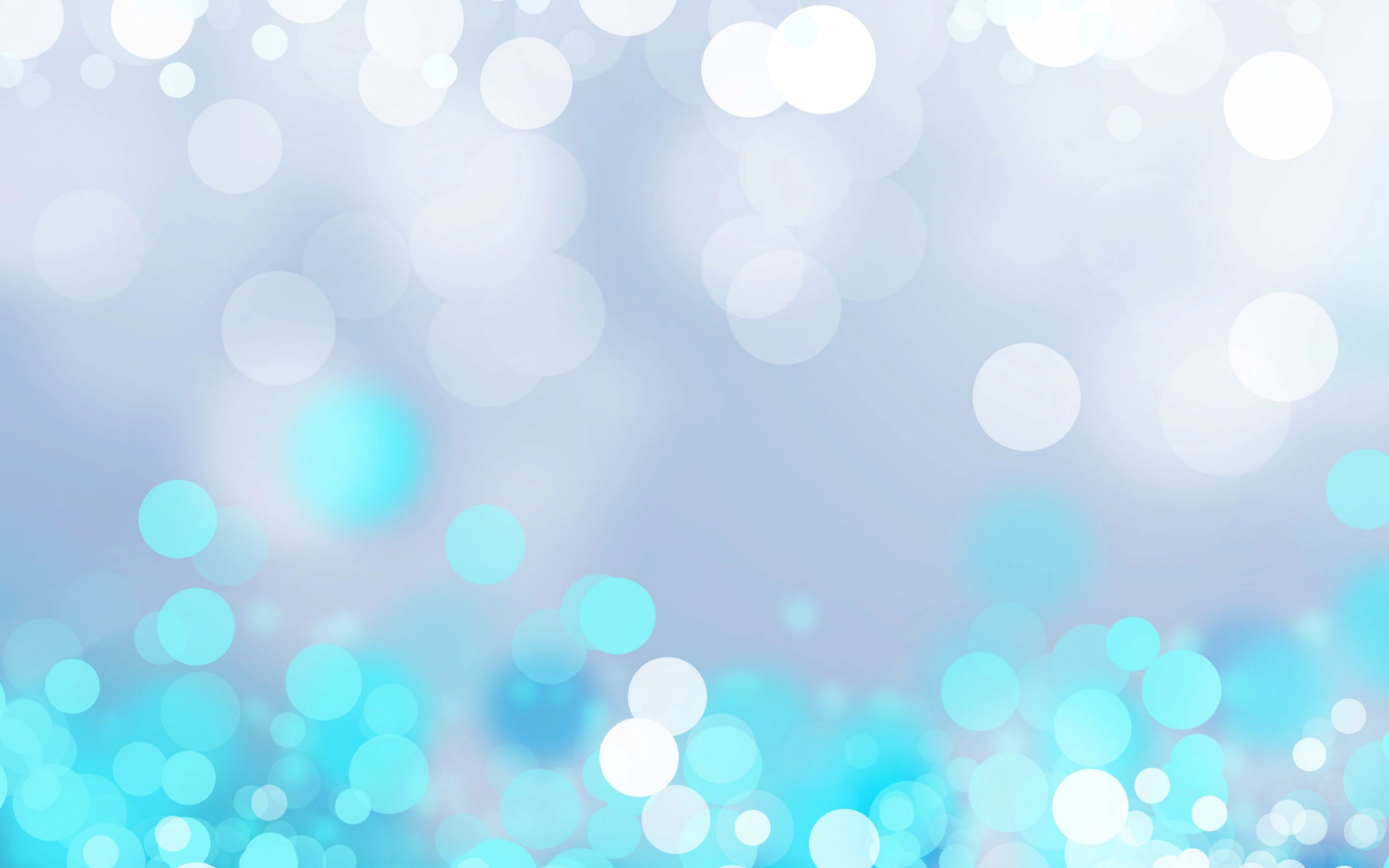 Развивающие игры с конструктором «ТИКО»
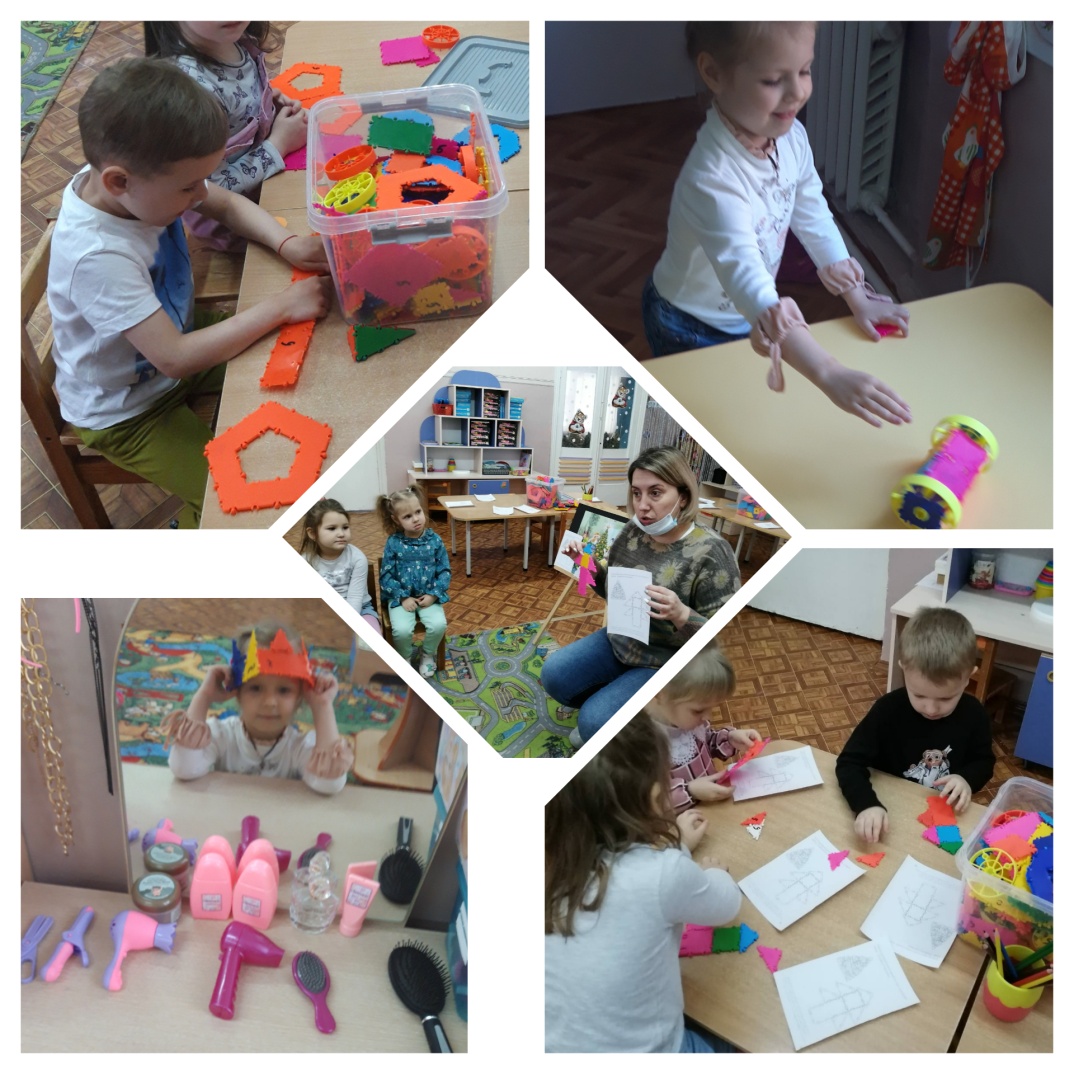 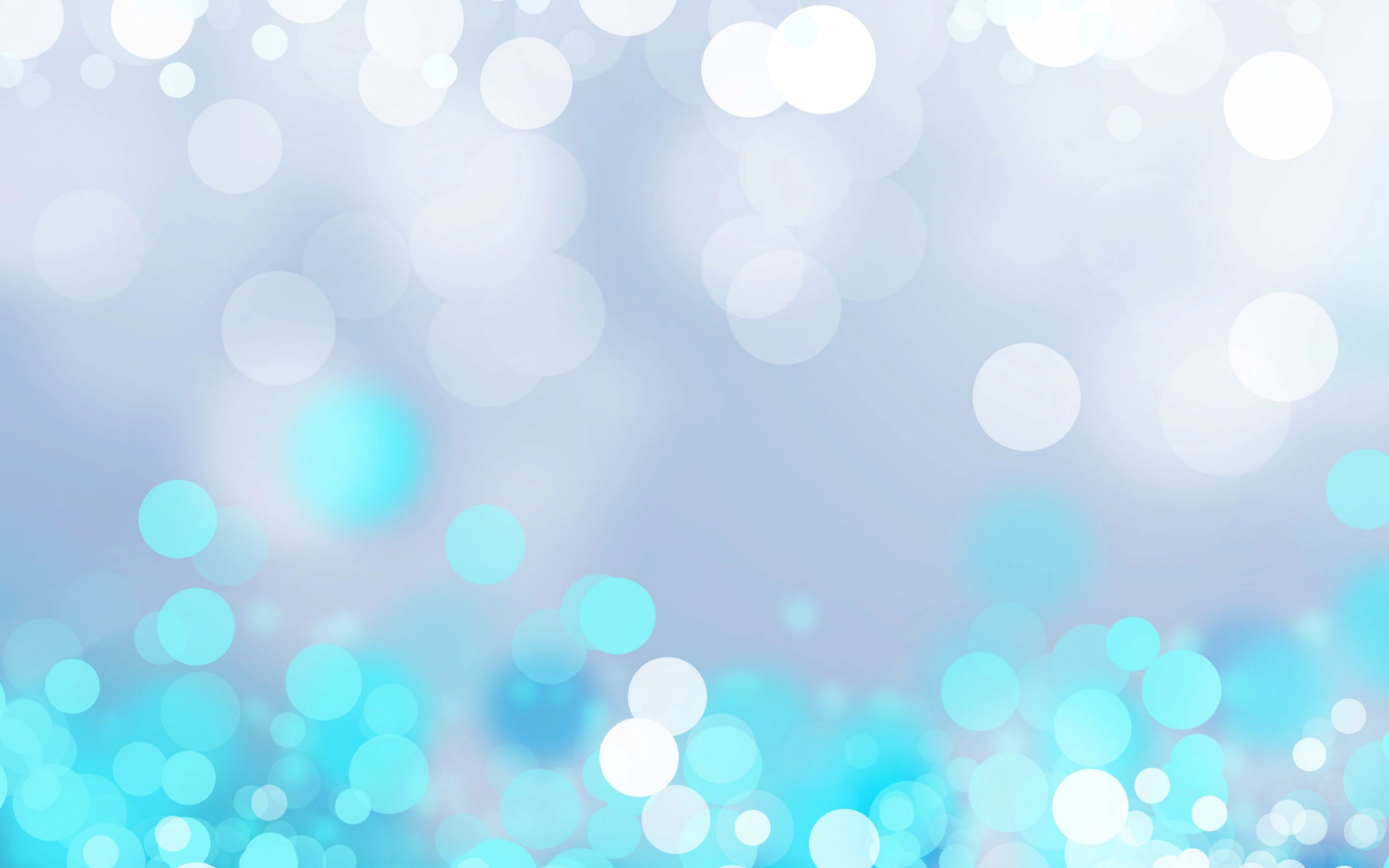 Фестиваль «4Д- игра»
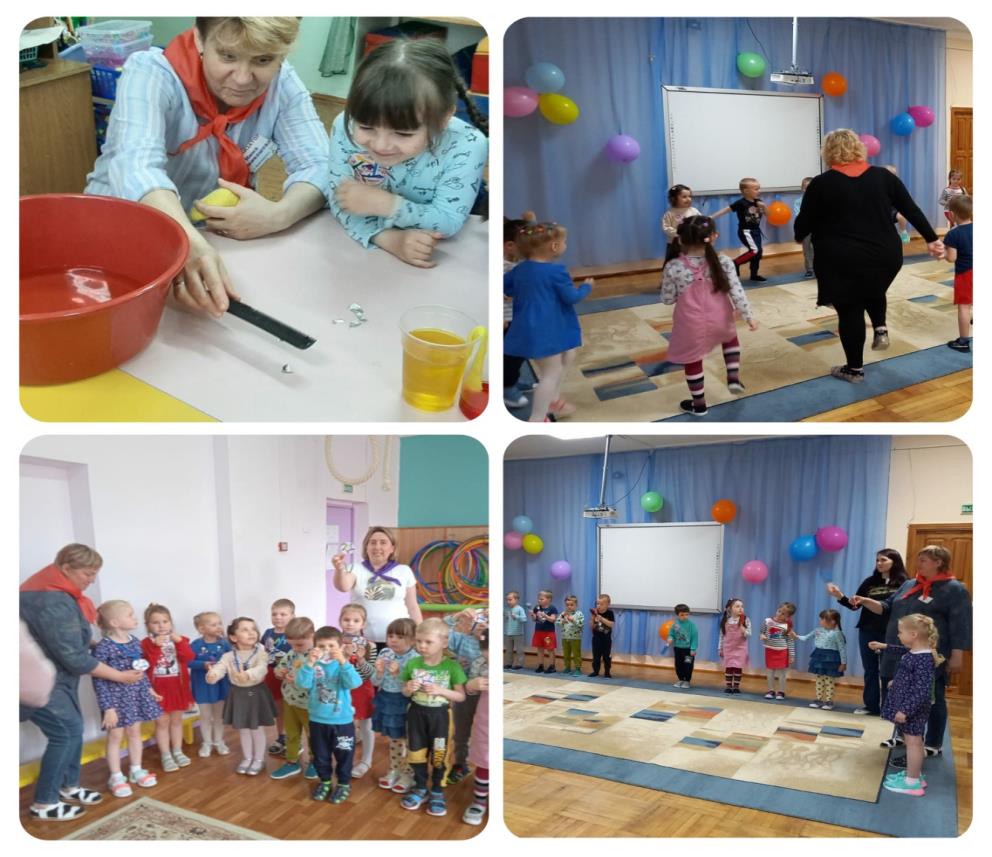 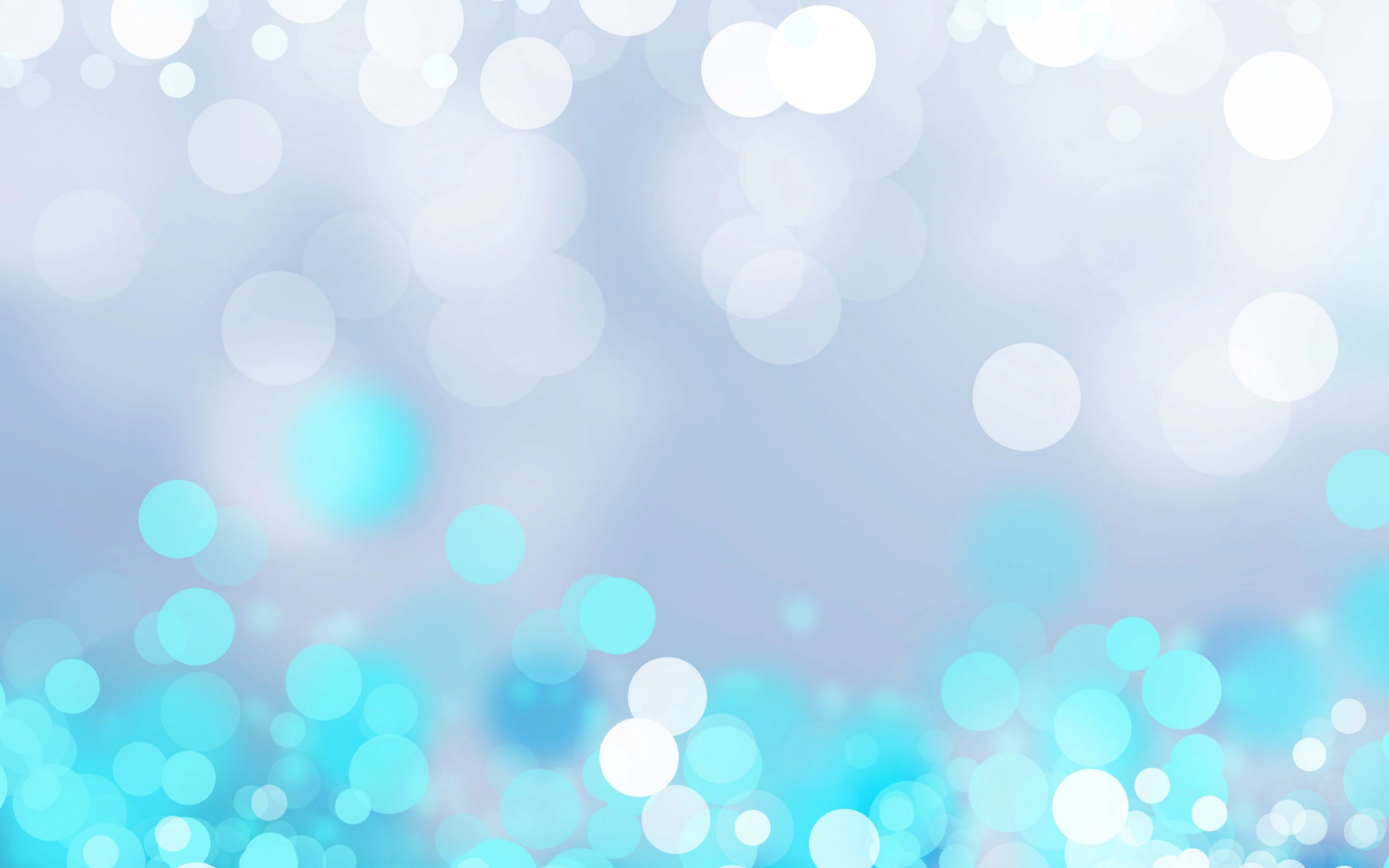 Интересы детей
Как вы можете увидеть из ниже представленных графиков в начале года дети испытывали некоторые трудности в различных областях, но благодаря систематическим проведением как непрерывной образовательной деятельности, так и различных видов работ (групповых, индивидуальных), на конец года показатели существенно выросли.
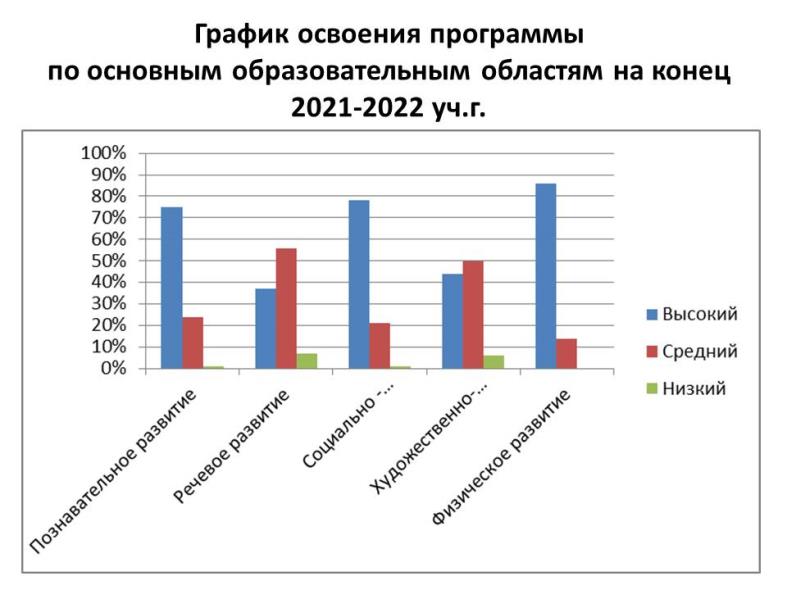 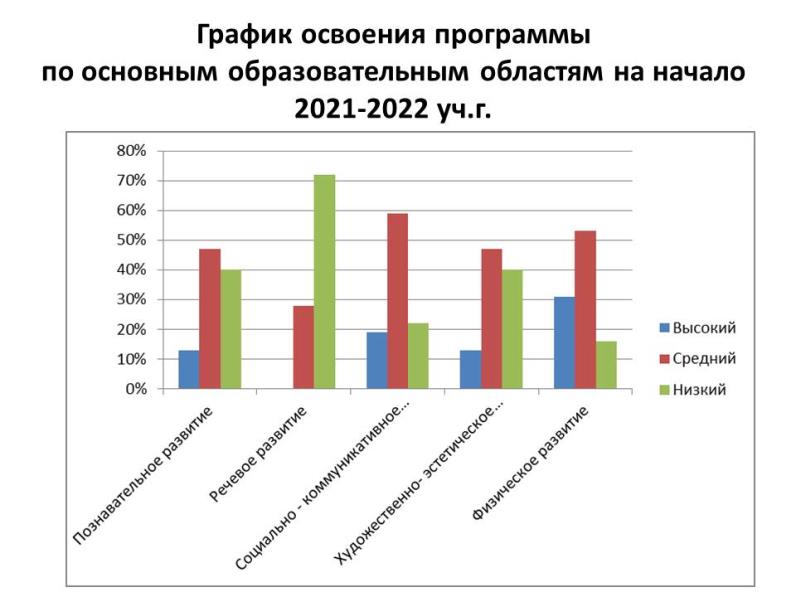